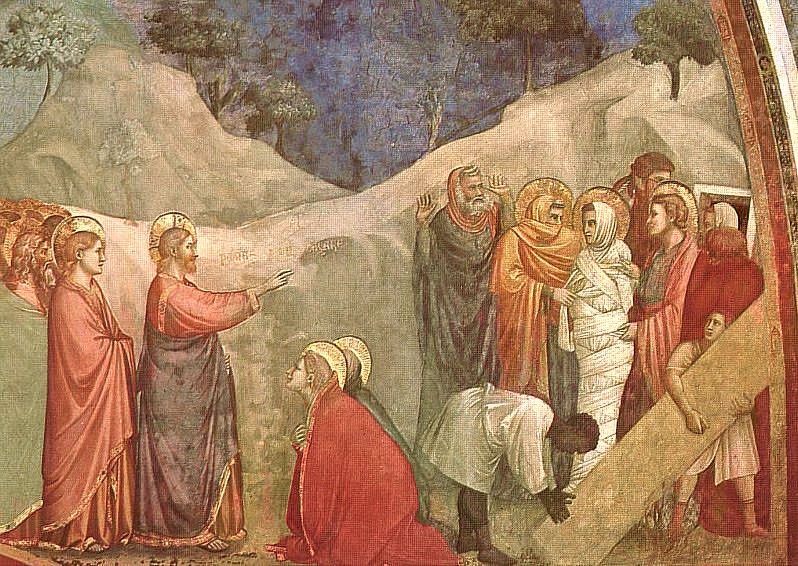 Quinta  domenica
 di Quaresima
26 marzo 2023
Nel nome del Padre, e del Figlio 
e dello Spirito Santo.			
Amen. 

Il Signore sia con voi.
E con il tuo spirito.
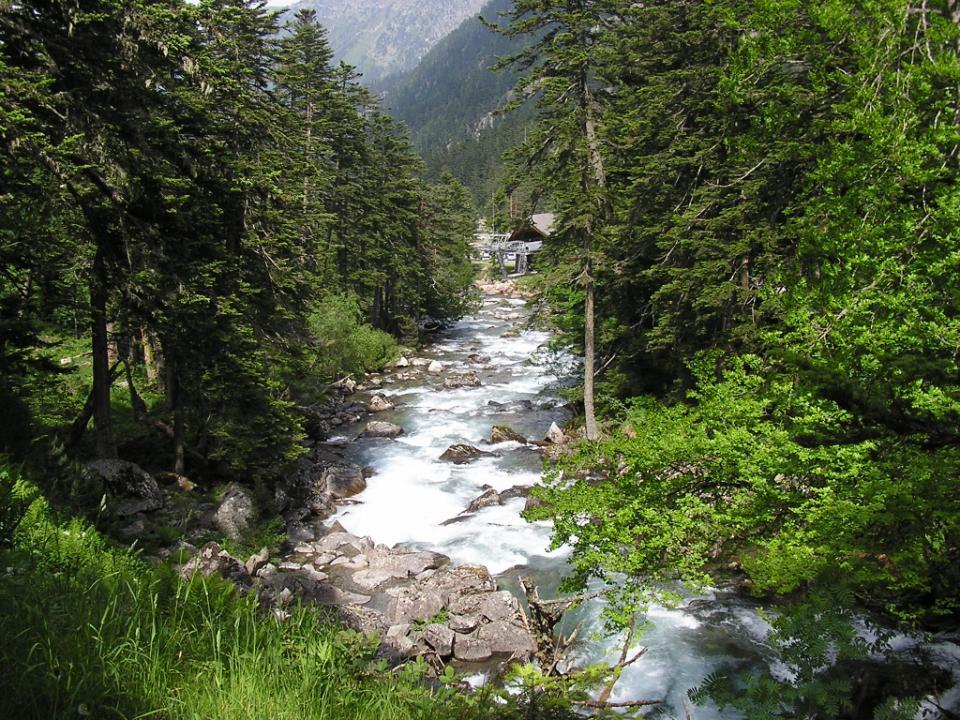 Benedizione
dell’Acqua
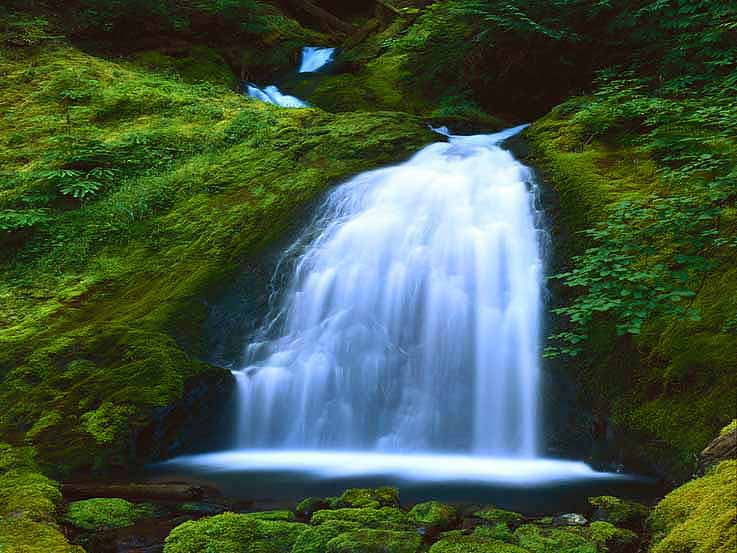 Fratelli e sorelle, preghiamo umilmente il Signore Dio nostro, perché benedica quest'acqua con la quale saremo aspersi noi e le nostre famiglie in ricordo del nostro Battesimo. Il Signore ci rinnovi interiormente, perché siamo sempre fedeli allo Spirito che ci è stato dato in dono.
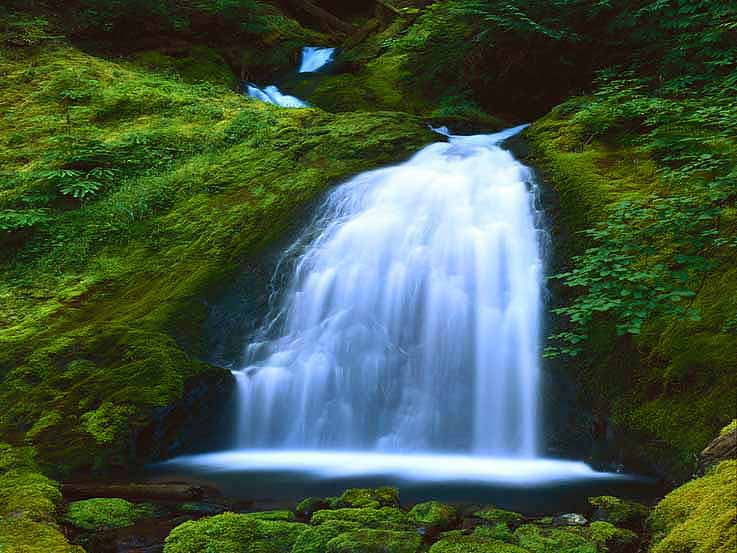 Dio onnipotente ed eterno, tu hai voluto che per mezzo dell’acqua, sorgente di vita e principio di purificazione, anche l’anima fosse lavata e ricevesse il dono della vita eterna: in questo giorno a te consacrato benedici quest’acqua, perché diventi segno della tua protezione.
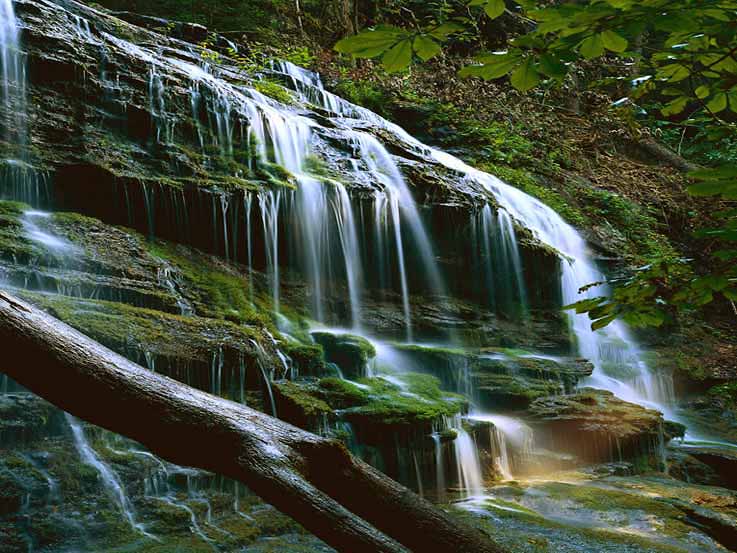 Rinnova in noi, o Signore, la fonte viva della tua grazia e difendici da ogni male del corpo e dello spirito, perché veniamo a te con cuore puro per ricevere la tua salvezza. Per Cristo nostro Signore.	
Amen.
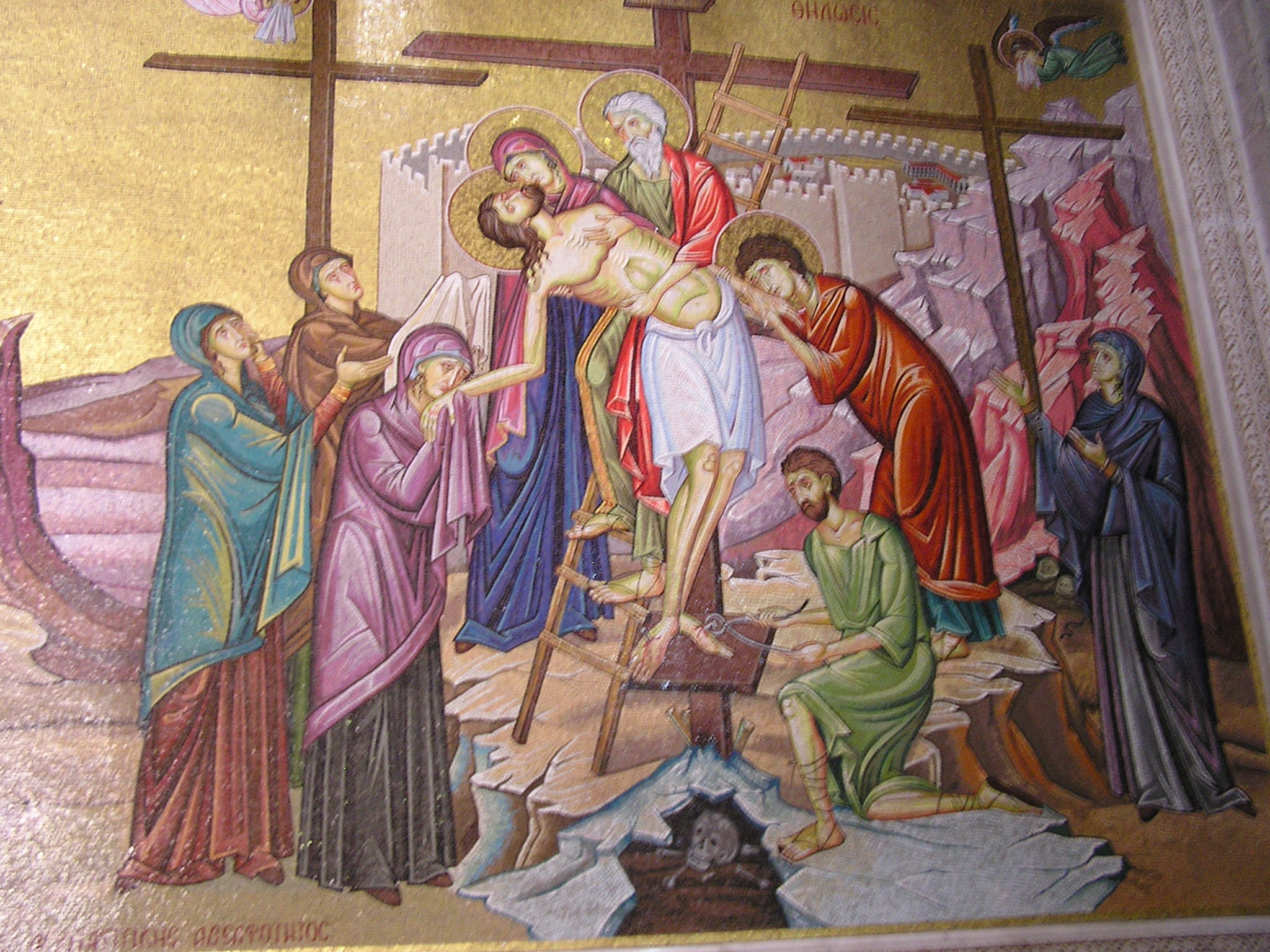 Davanti a questo
AMORE
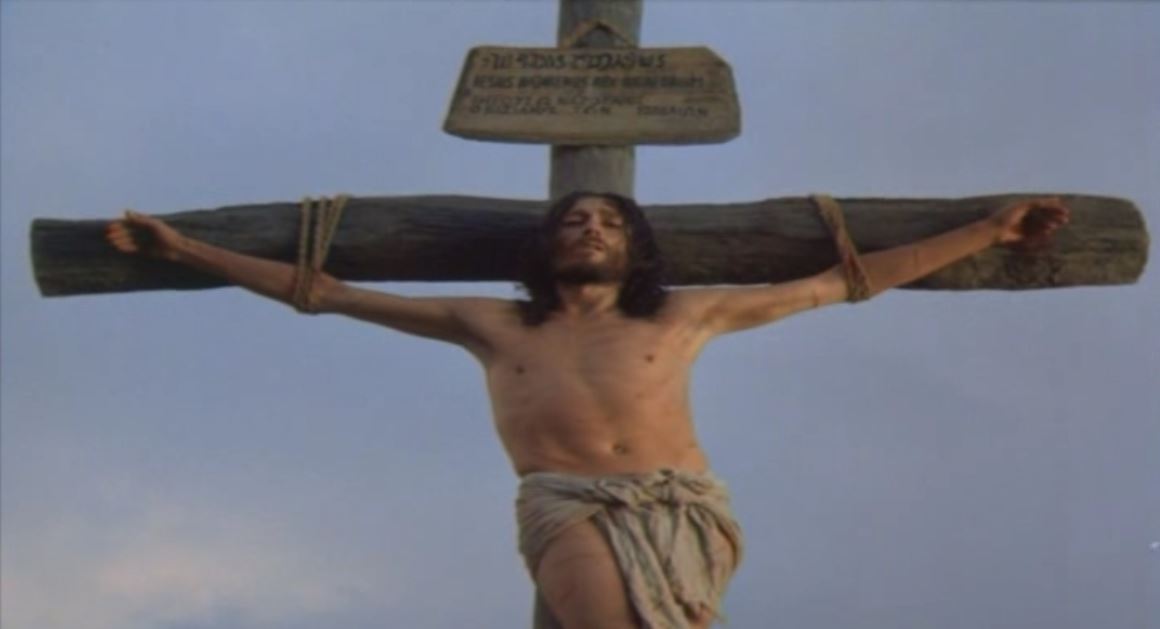 Hai disteso le tue braccia anche per me Gesu’, dal tuo cuore come fonte hai versato pace in me,
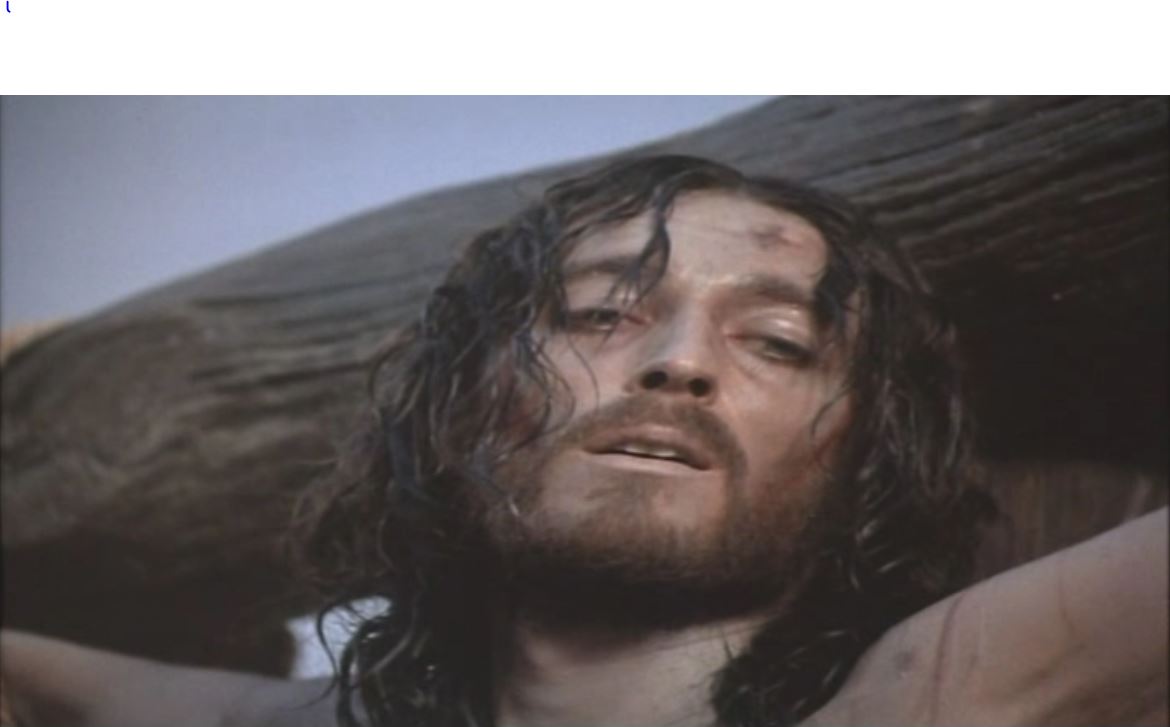 cerco ancora il mio peccato ma non c’e’. Tu da sempre vinci il mondo dal tuo trono di dolore.
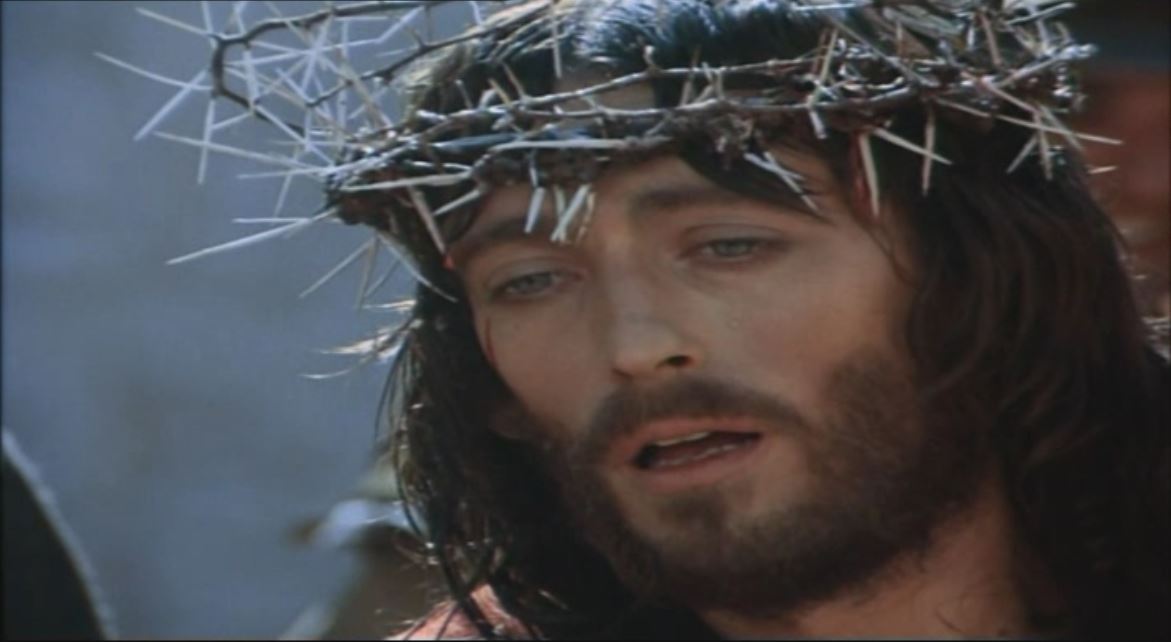 Dio mia grazia, mia speranza, ricco e grande Redentore, tu Re umile e potente,
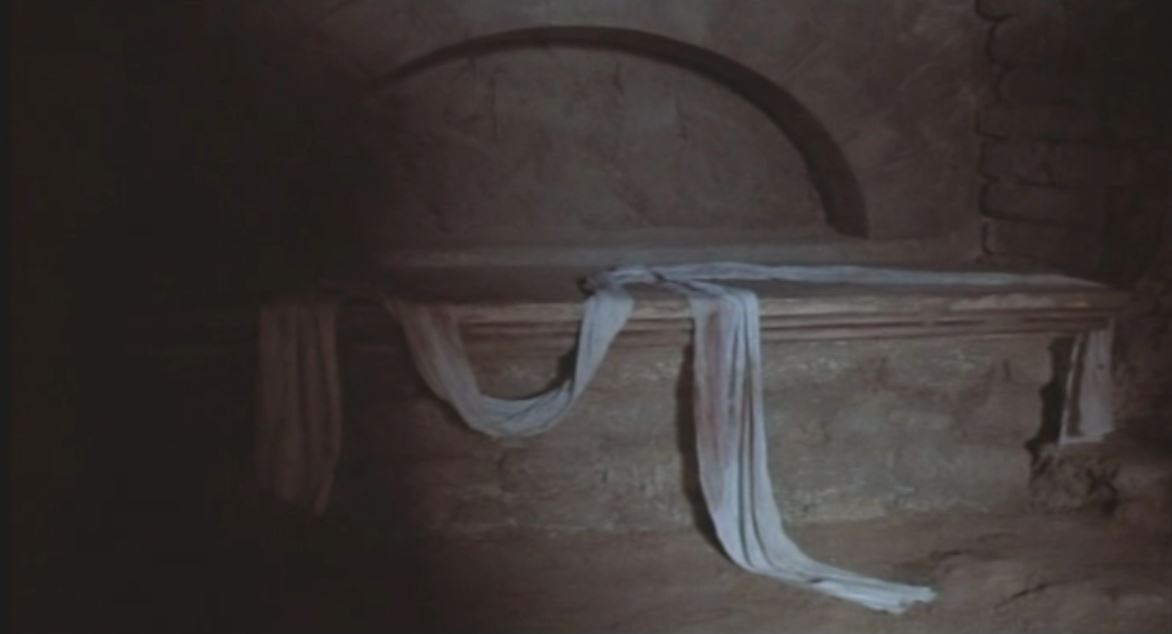 risorto per amore, risorgi per la vita.
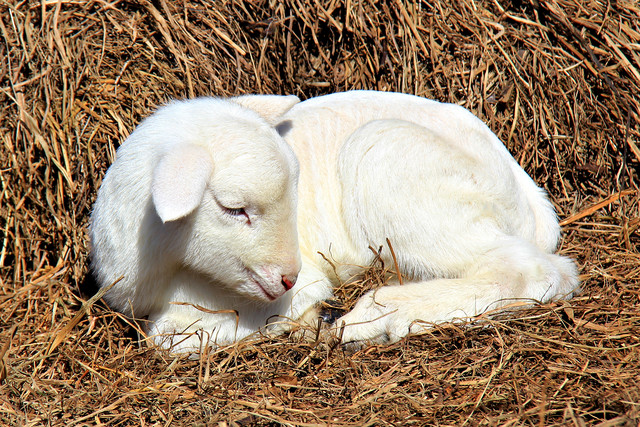 Vero Agnello senza macchia. 
Mite e forte salvatore sei,
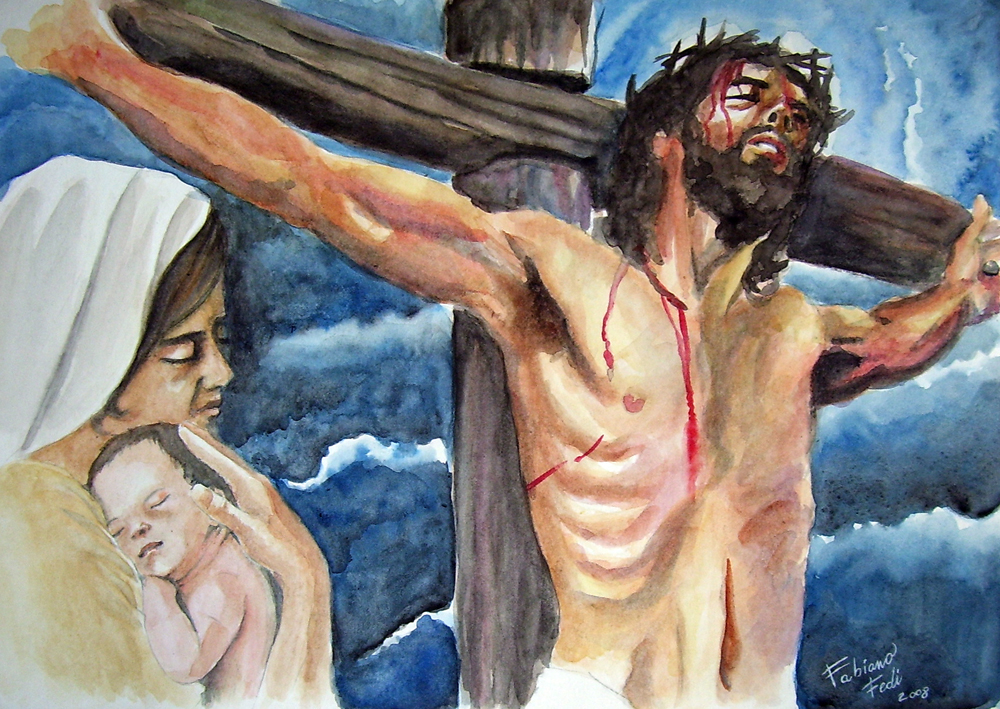 tu Re povero e glorioso risorgi con potenza,
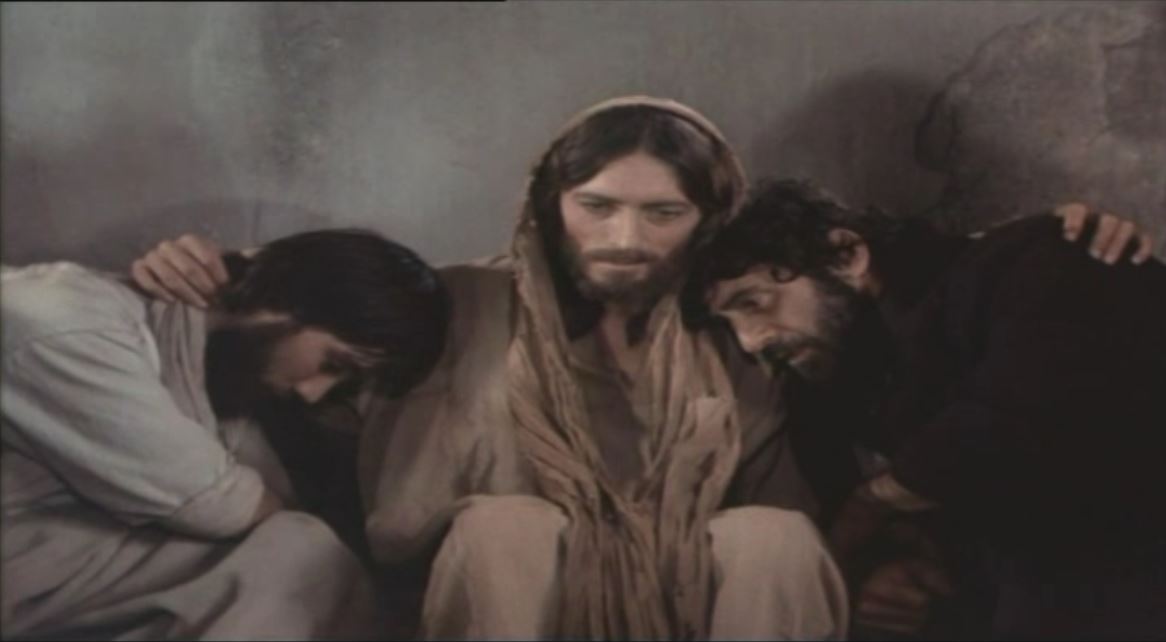 davanti a questo amore 
la morte fuggira’.
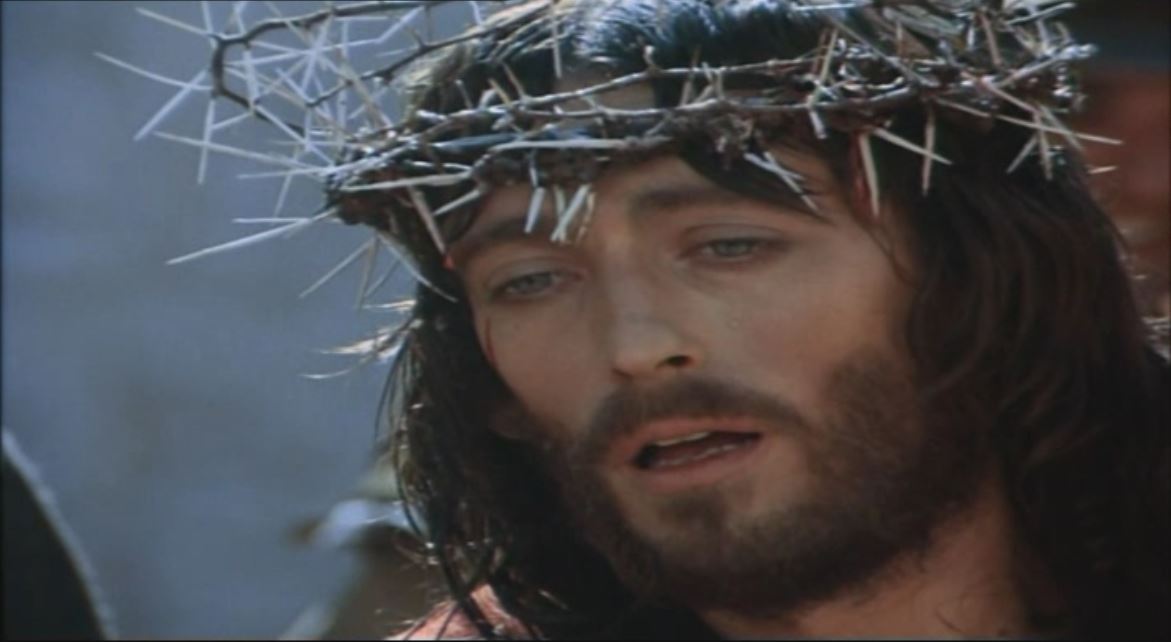 Dio mia grazia, mia speranza, ricco e grande Redentore, tu Re umile e potente,
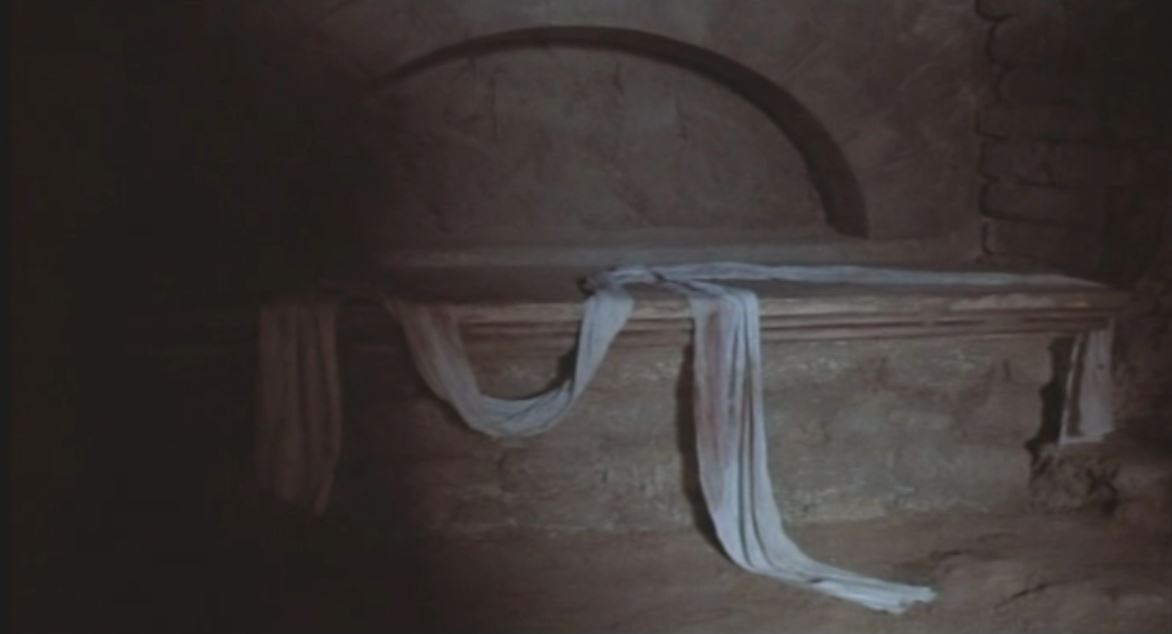 risorto per amore, risorgi per la vita.
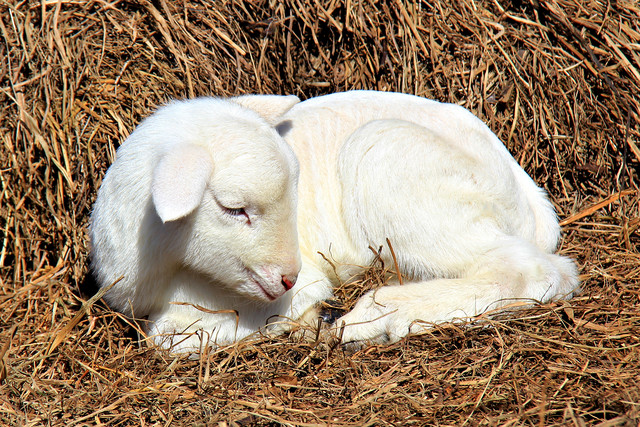 Vero Agnello senza macchia. 
Mite e forte salvatore sei,
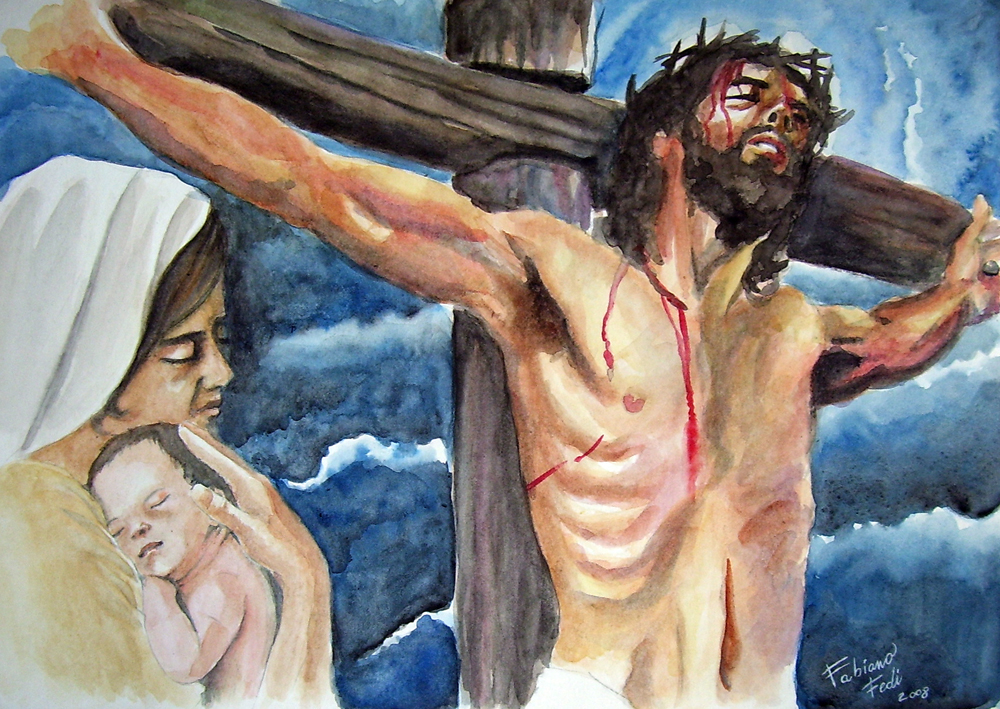 tu Re povero e glorioso risorgi con potenza,
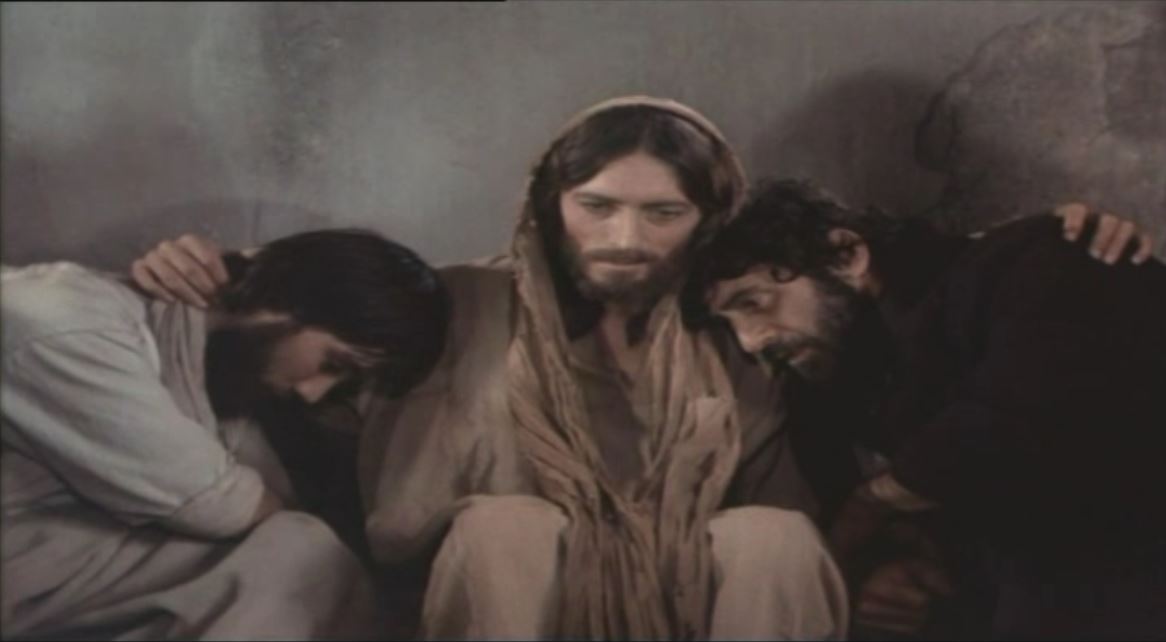 davanti a questo amore 
la morte fuggira’.
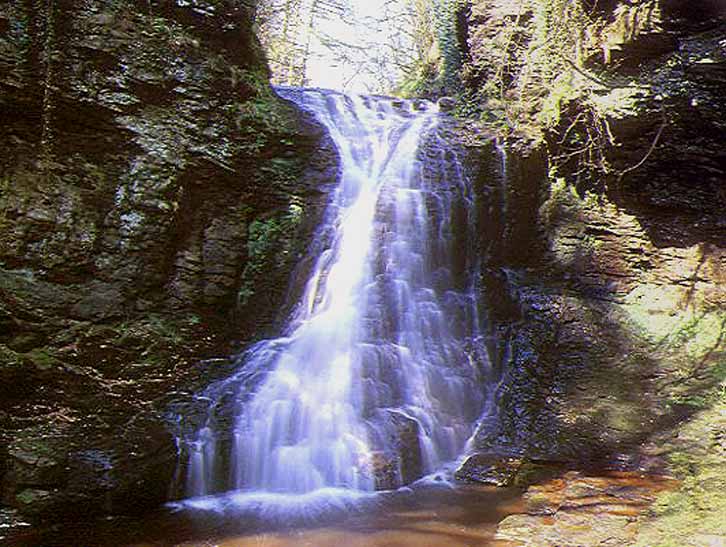 Dio onnipotente ci purifichi dai peccati e per questa celebrazione dell’Eucaristia ci renda degni di partecipare alla mensa del suo regno nei secoli dei secoli.
					Amen.
Eterno Padre, la tua gloria è l'uomo vivente; tu che hai manifestato la tua compassione nel pianto di Gesù per l'amico Lazzaro, guarda oggi l'afflizione della Chiesa che piange e prega per i suoi figli morti a causa del peccato, e con la forza del tuo Spirito richiamali alla vita nuova. Per il nostro Signore Gesù Cristo, tuo Figlio, che è Dio, e vive e regna con te, nell'unità dello Spirito Santo, per tutti i secoli dei secoli. 			Amen.
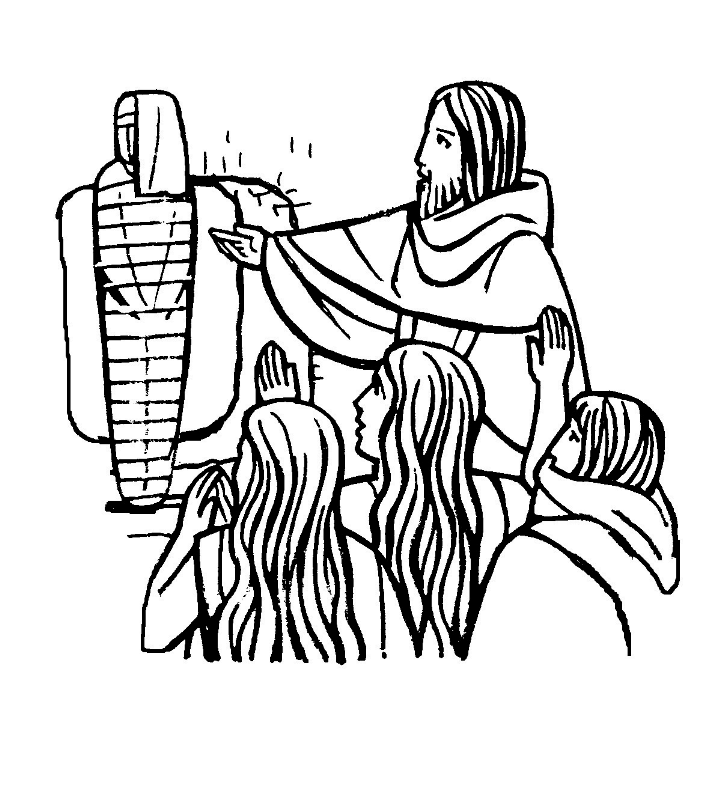 Liturgia
della
PAROLA
Dal libro del profeta Ezechiele


Così dice il Signore Dio: 
«Ecco, io apro i vostri sepolcri, 
vi faccio uscire dalle vostre tombe, o popolo mio, 
e vi riconduco 
nella terra d’Israele.
Riconoscerete che io sono il Signore, 
quando aprirò le vostre tombe e vi farò uscire dai vostri sepolcri, o popolo mio. 
Farò entrare in voi il mio spirito e rivivrete; 
vi farò riposare 
nella vostra terra.
Saprete che io sono il Signore. L’ho detto e lo farò». Oracolo del Signore Dio.

Parola di Dio.	
Rendiamo grazie a Dio
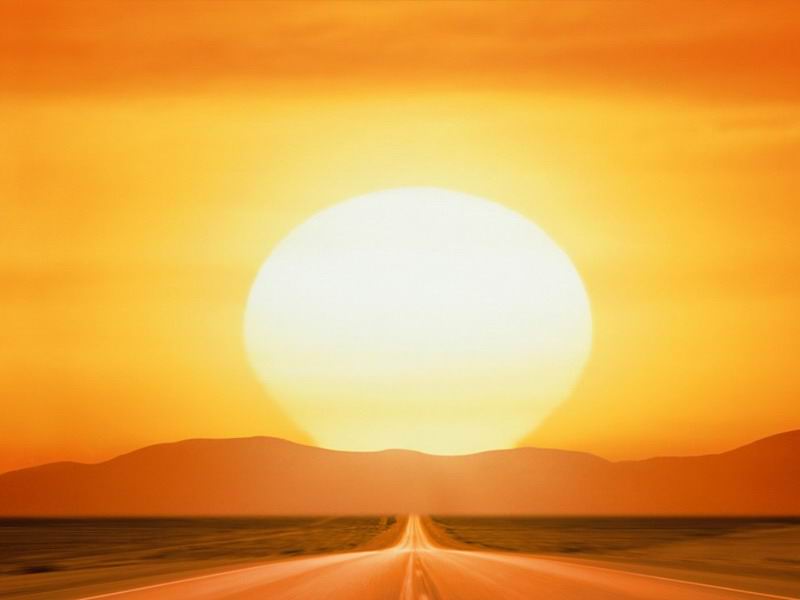 Salmo responsoriale
Il Signore 
è bontà e misericordia.
Dal profondo a te grido, o Signore; 
Signore, ascolta la mia voce. Siano i tuoi orecchi attenti 
alla voce della mia supplica.
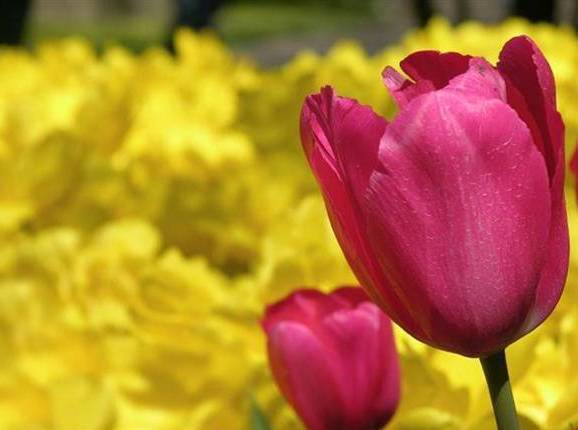 Se consideri le colpe, Signore, Signore, chi ti può resistere? 
Ma con te è il perdono: 
così avremo il tuo timore.
Il Signore 
è bontà e misericordia.
Io spero nel Signore. 
Spera l’anima mia, 
attendo la sua parola. 
L’anima mia è rivolta al Signore più che le sentinelle all’aurora.
Il Signore 
è bontà e misericordia.
Più che le sentinelle l’aurora, Israele attenda il Signore, 
perché con il Signore è la misericordia 
e grande con lui la redenzione. 
Egli redimerà Israele 
da tutte le sue colpe.
Il Signore 
è bontà e misericordia.
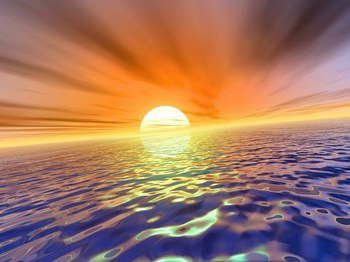 Canto al Vangelo
Lode a te, o Cristo,
re di eterna gloria
Io sono la risurrezione e la vita, 
dice il Signore, 
chi crede in me 
non morirà in eterno.
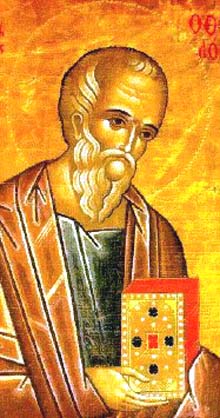 Il Signore sia con voi.
E con il tuo spirito.

Dal Vangelo 
secondo Giovanni.
Gloria a te, o Signore.
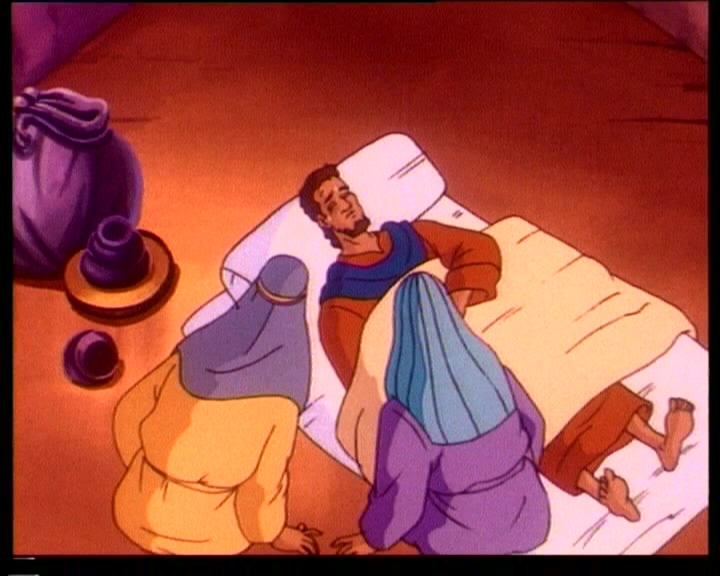 In quel tempo, un certo Lazzaro di Betània, il villaggio di Maria e Marta sua sorella, era malato.
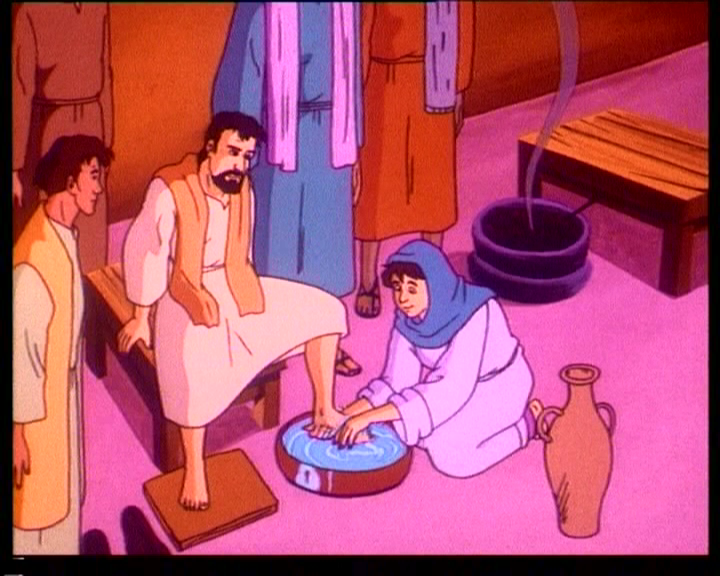 Maria era quella che cosparse di profumo il Signore e gli asciugò i piedi con i suoi capelli;
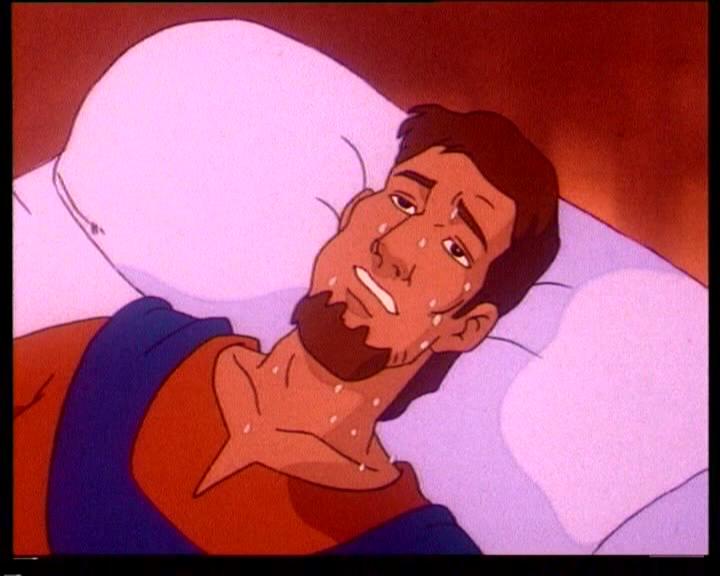 suo fratello Lazzaro era malato.
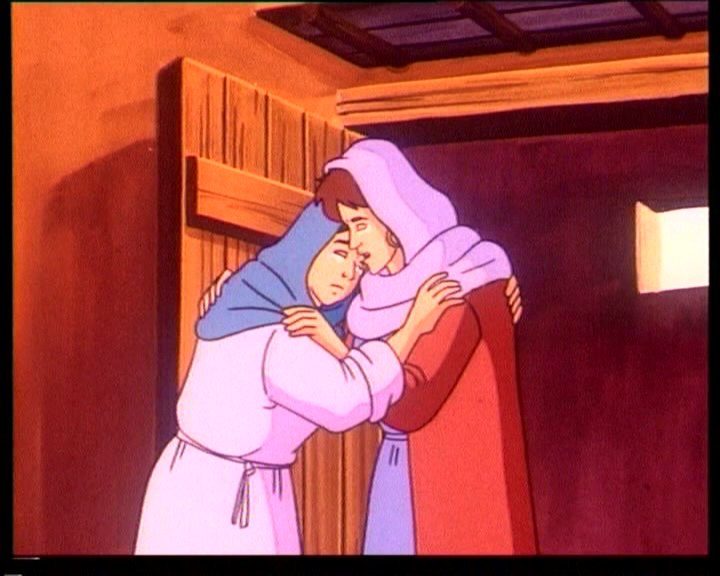 Le sorelle mandarono a dire a Gesù: «Signore, ecco, colui che tu ami è malato».
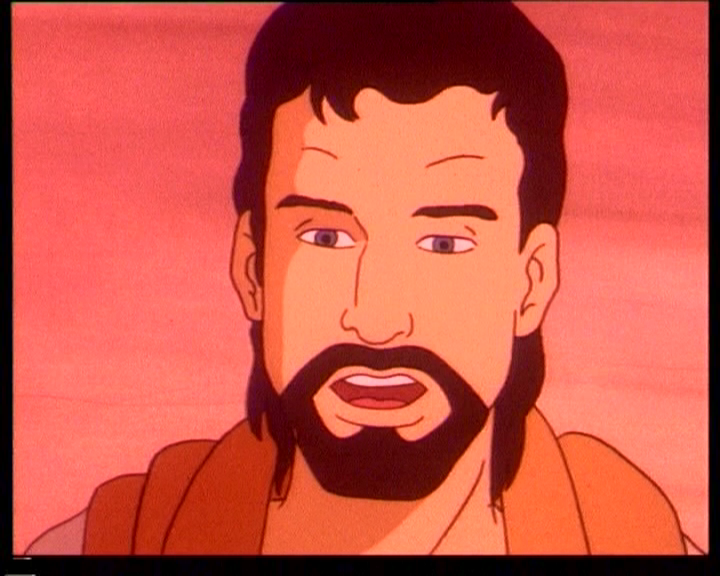 All’udire questo, Gesù disse: «Questa malattia non porterà alla morte, ma è per la gloria di Dio, affinché per mezzo di essa il Figlio di Dio venga glorificato».
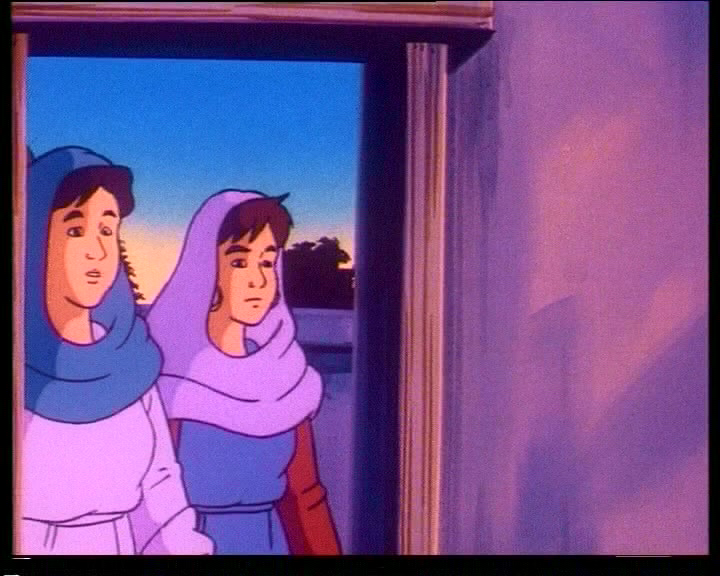 Gesù amava Marta e sua sorella e Lazzaro.
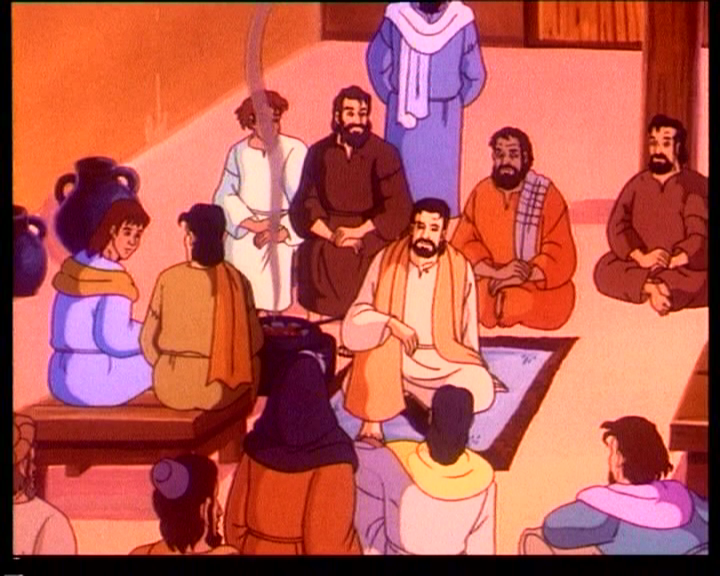 Quando sentì che era malato, rimase per due giorni nel luogo dove si trovava.
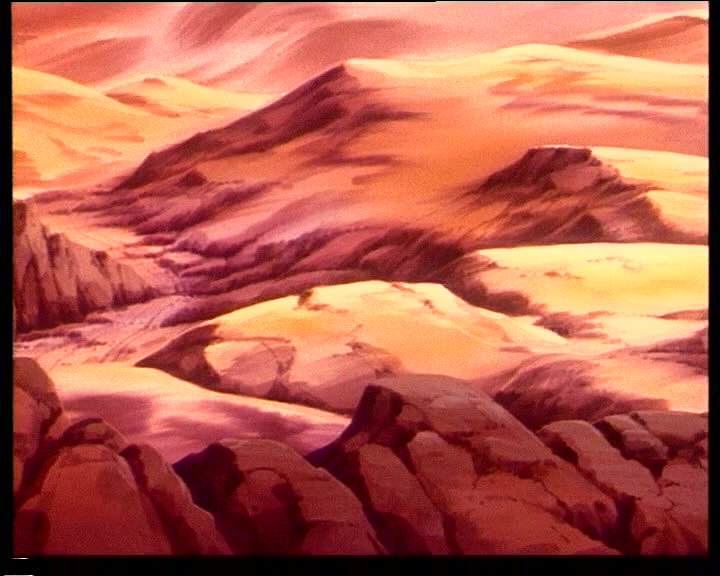 Poi, disse ai discepoli: 
«Andiamo di nuovo in Giudea!».
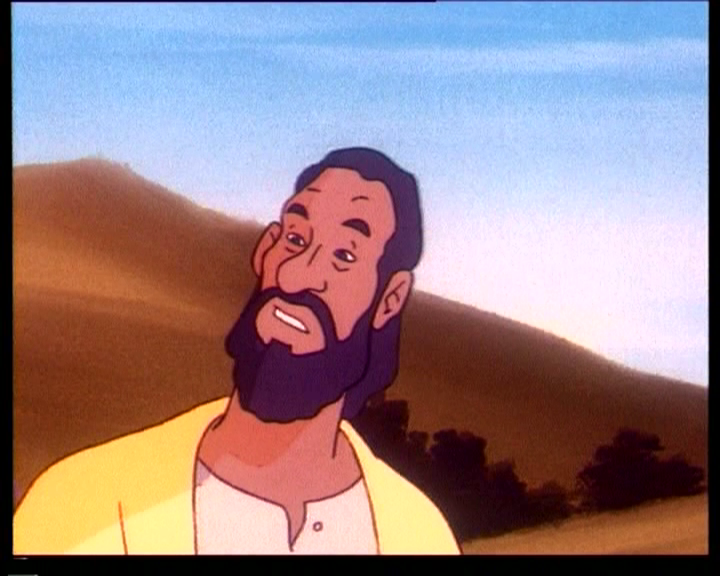 I discepoli gli dissero: «Rabbì, poco fa i Giudei cercavano di lapidarti e tu ci vai di nuovo?»
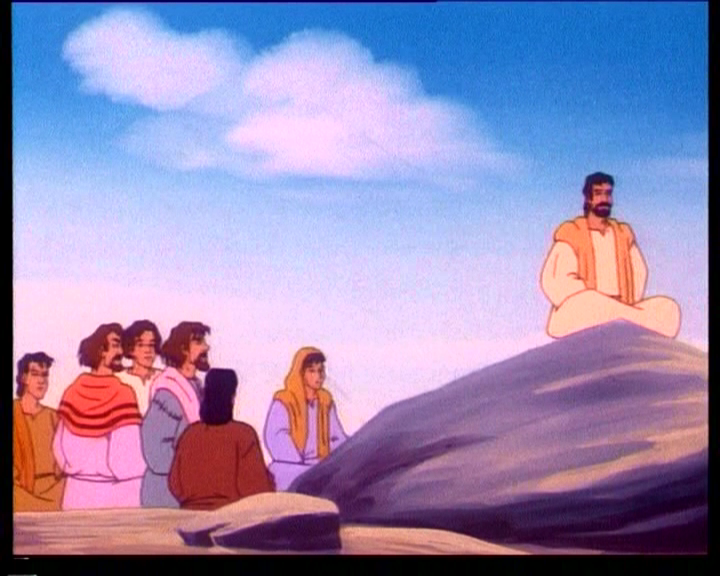 Gesù rispose: «Non sono forse dodici le ore del giorno?
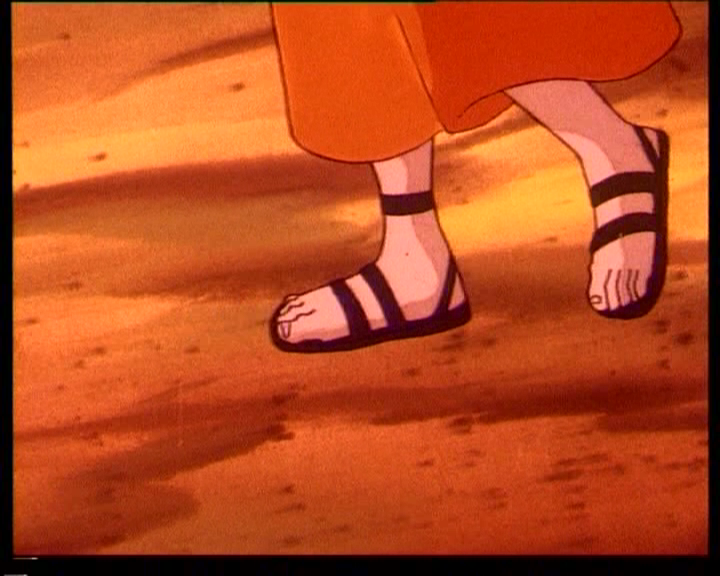 Se uno cammina di giorno, non inciampa, perché vede la luce di questo mondo;
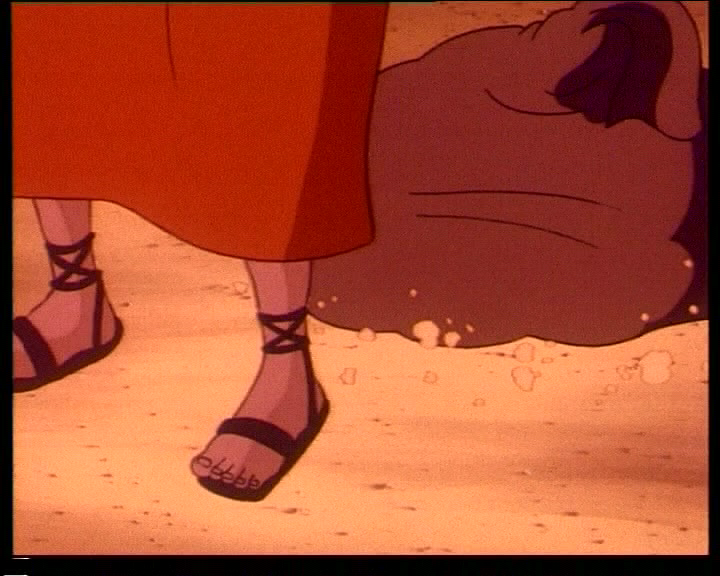 ma se cammina di notte, inciampa, perché la luce non è in lui».
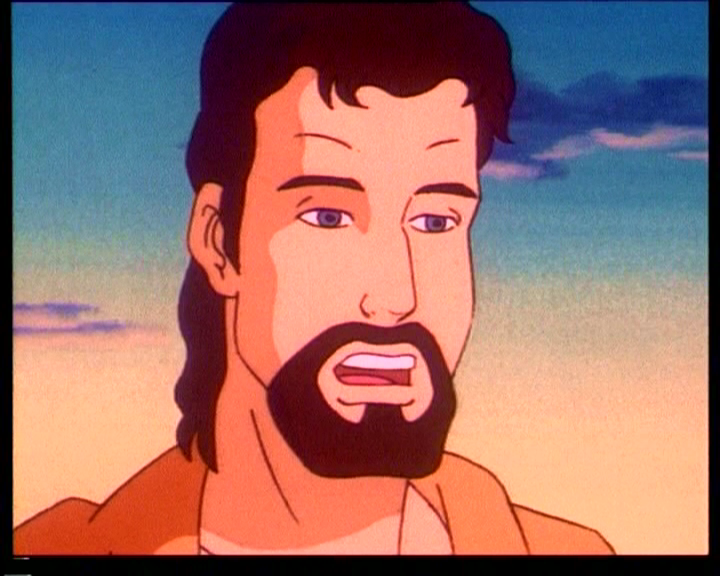 Disse queste cose e poi soggiunse loro: «Lazzaro, il nostro amico, 
s’è addormentato; 
ma io vado a svegliarlo».
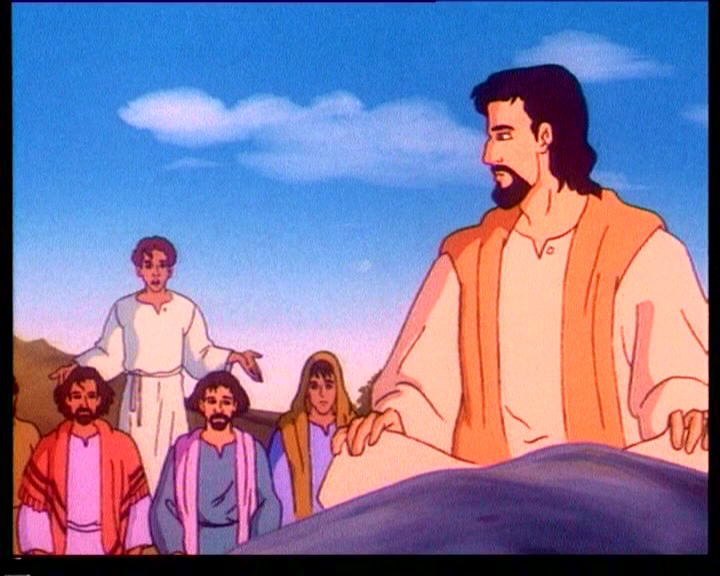 Gli dissero allora i discepoli: «Signore, se si è addormentato, si salverà».
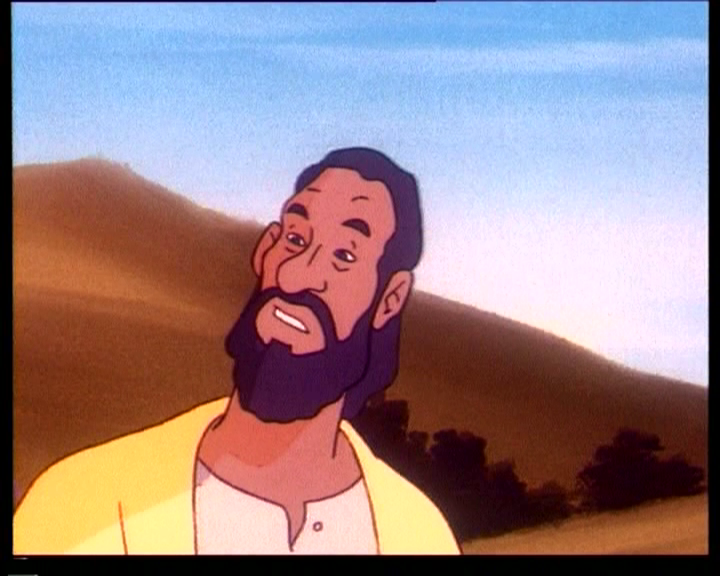 Gesù aveva parlato della morte di lui; essi invece pensarono che parlasse del riposo del sonno.
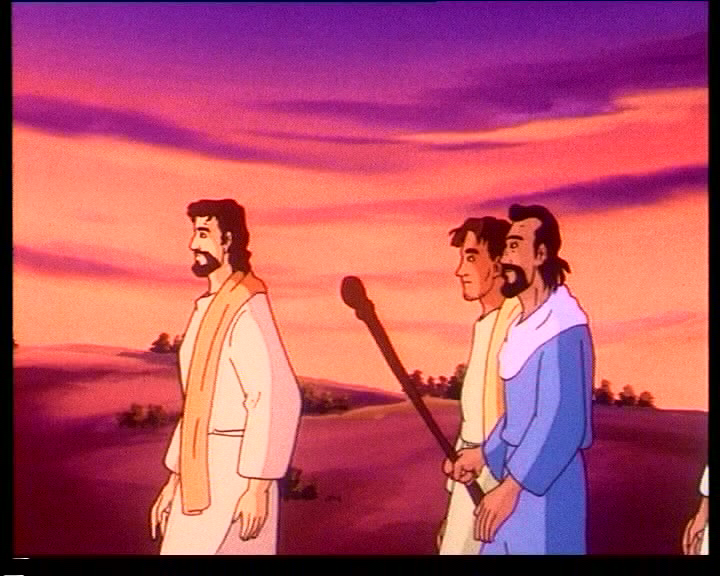 Allora Gesù disse loro apertamente: «Lazzaro è morto e io sono contento per voi di non essere stato là, affinché voi crediate; ma andiamo da lui!».
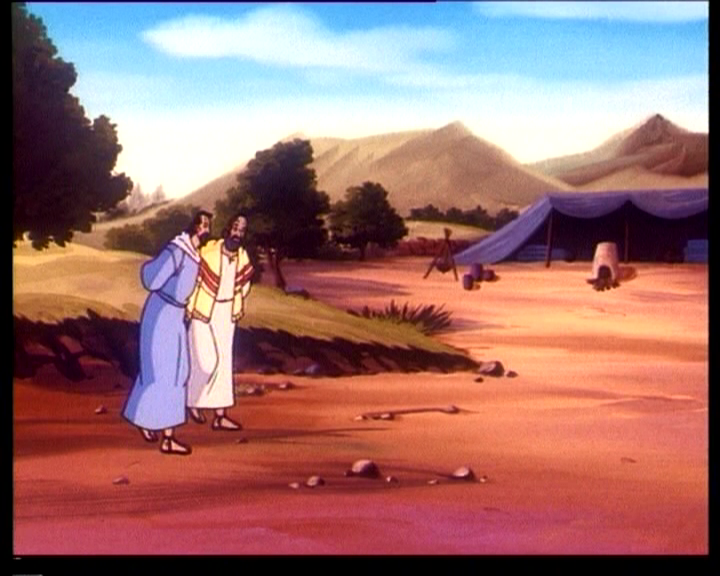 Allora Tommaso, chiamato Dìdimo, disse agli altri discepoli: «Andiamo anche noi a morire con lui!».
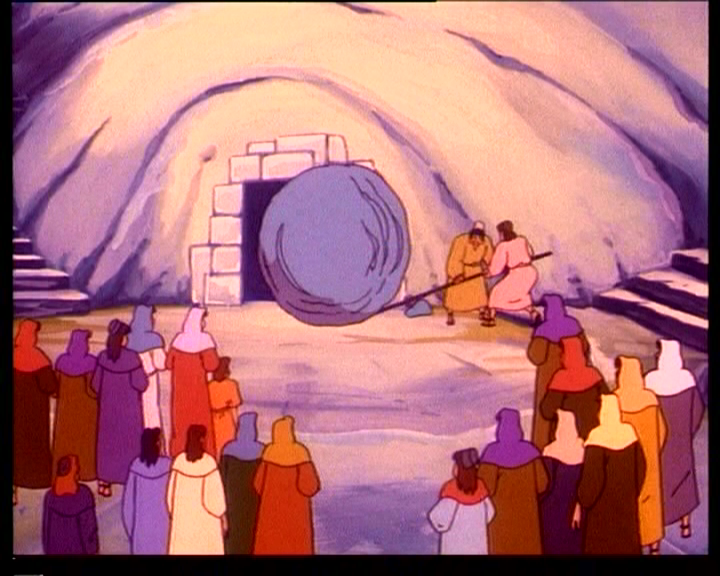 Quando Gesù arrivò, trovò Lazzaro che già da quattro giorni era nel sepolcro.
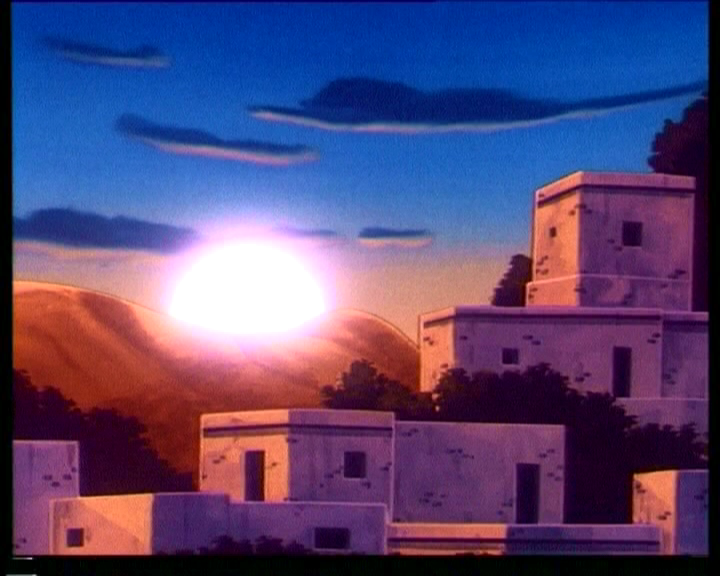 Betània distava da Gerusalemme meno di tre chilometri
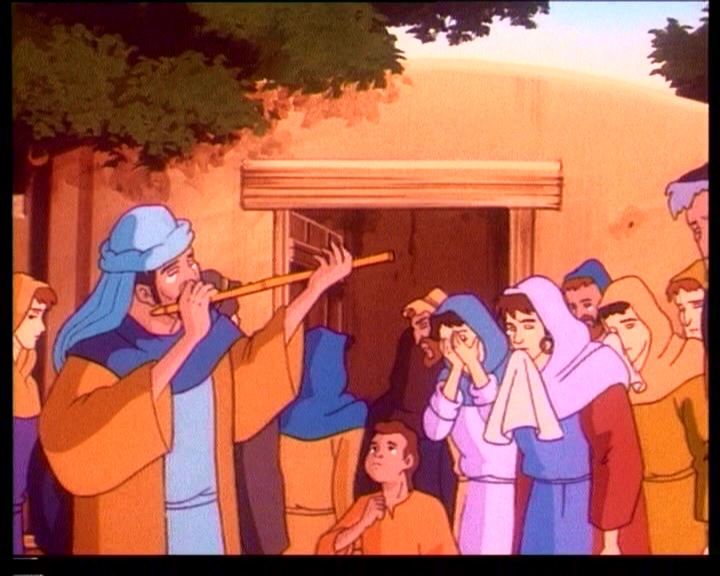 e molti Giudei erano venuti da Marta e Maria a consolare per il fratello.
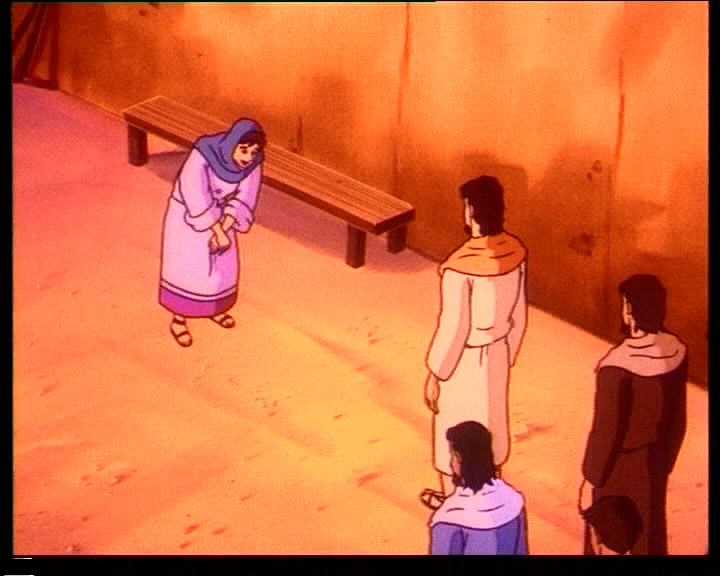 Marta dunque, come udì che veniva Gesù, gli andò incontro;
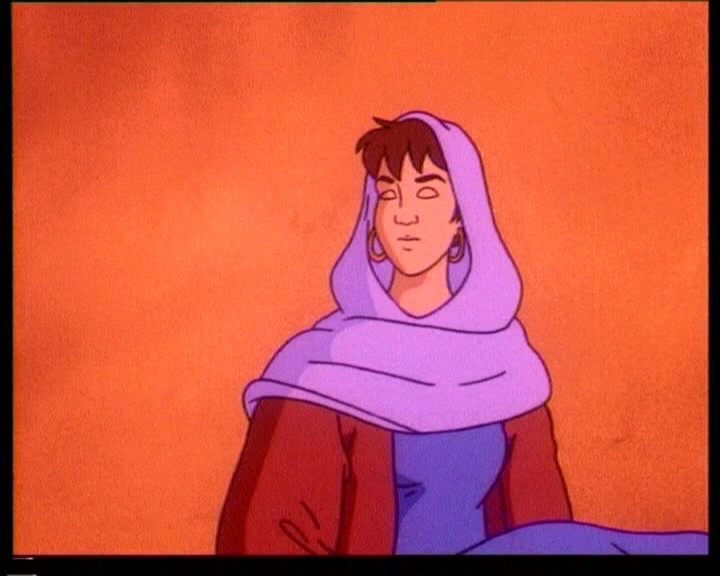 Maria invece stava seduta
in casa.
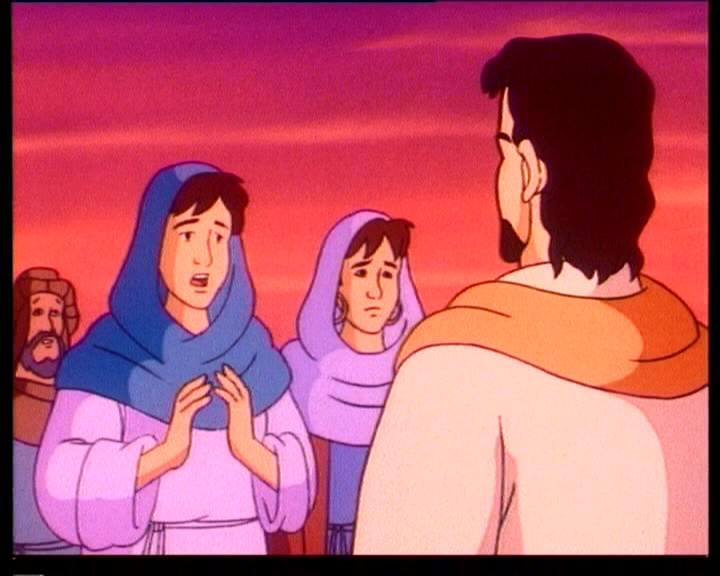 Marta disse a Gesù: «Signore, se tu fossi stato qui, mio fratello non sarebbe morto!
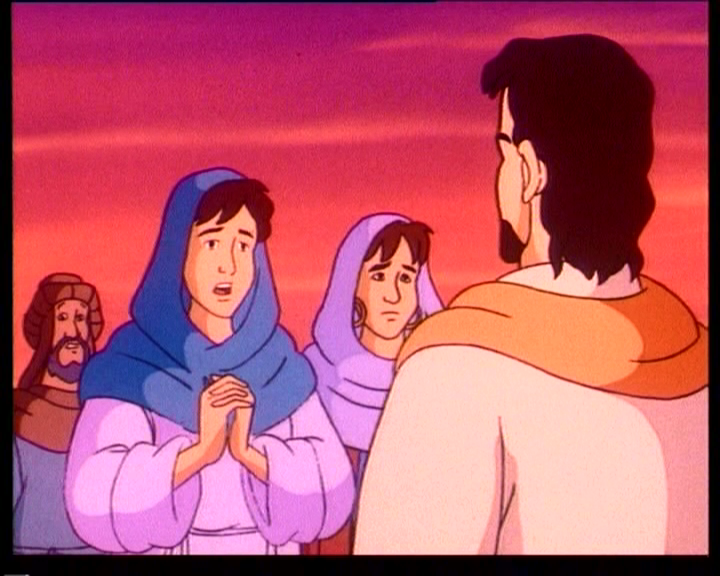 Ma anche ora so che qualunque cosa tu chiederai a Dio, 
Dio te la concederà».
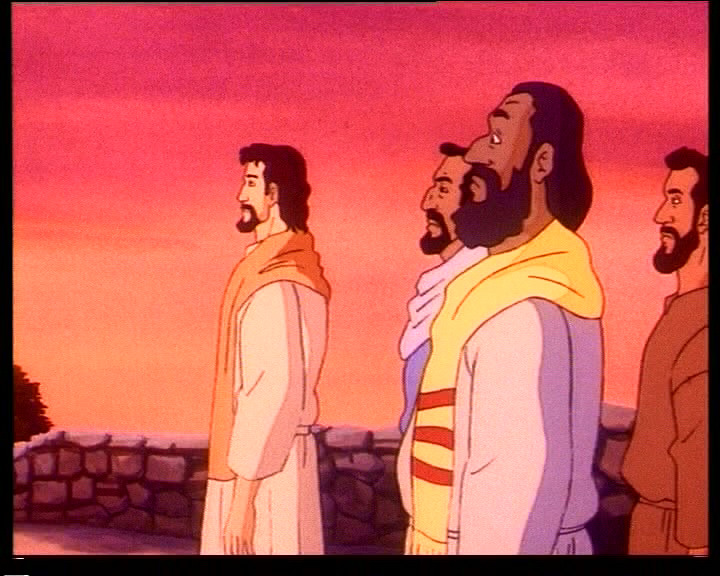 Gesù le disse: 
«Tuo fratello risorgerà».
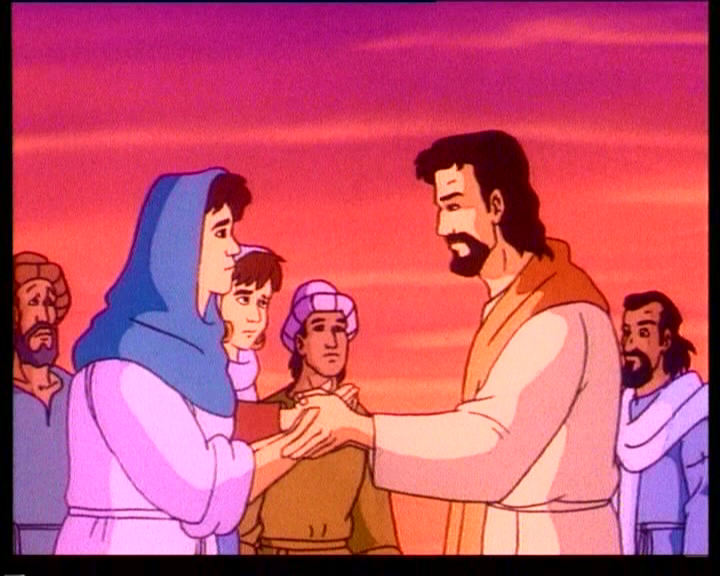 Gli rispose Marta: «So che risorgerà nella risurrezione dell’ultimo giorno».
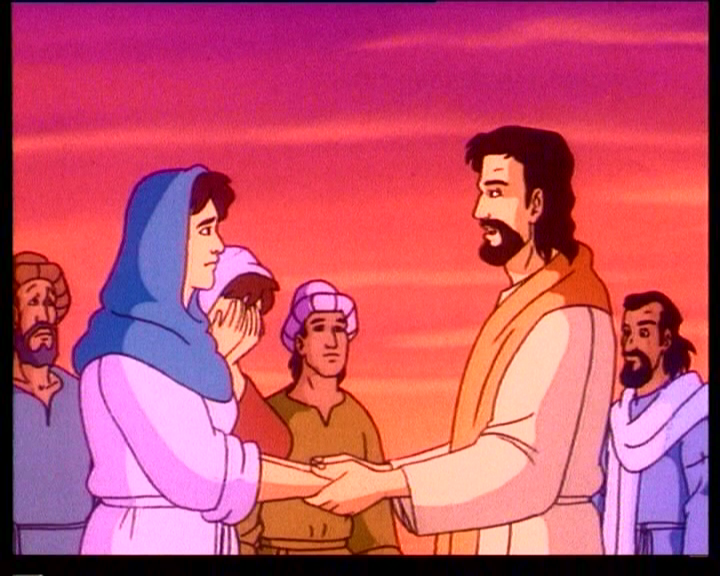 Gesù le disse: «Io sono la risurrezione e la vita; chi crede in me, anche se muore, vivrà; chiunque vive e crede in me, non morirà in eterno.
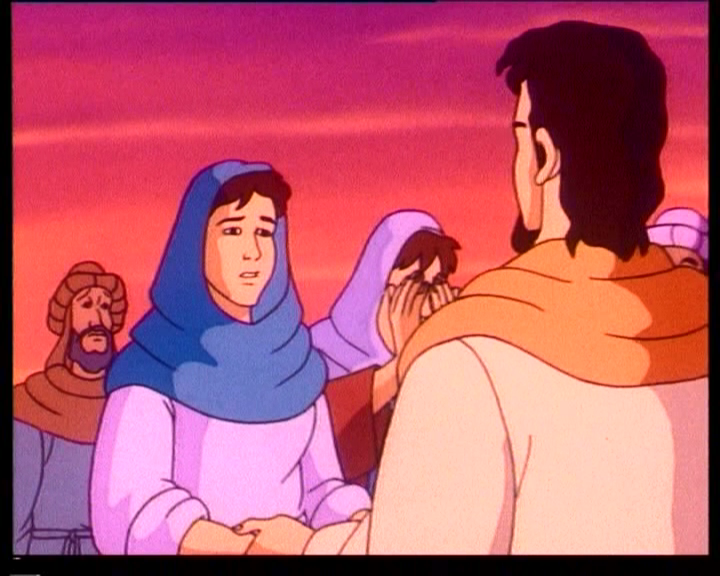 Credi questo?».
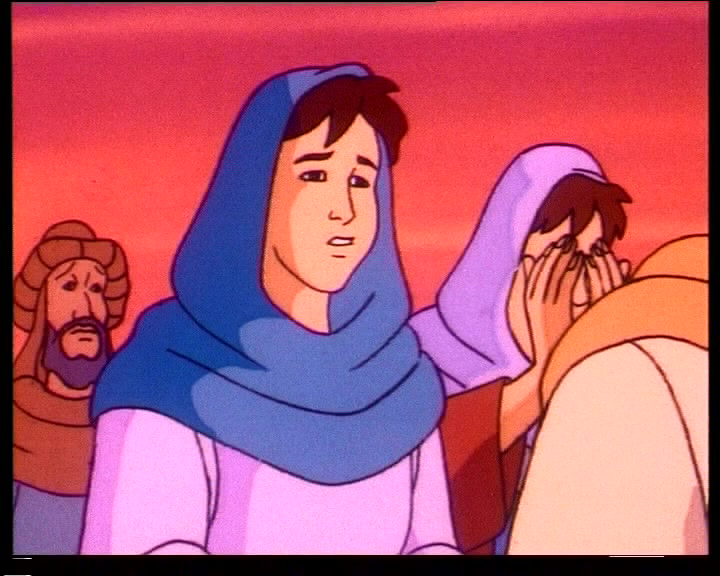 Gli rispose: «Sì, o Signore, io credo che tu sei il Cristo, il Figlio di Dio, colui che viene nel mondo».
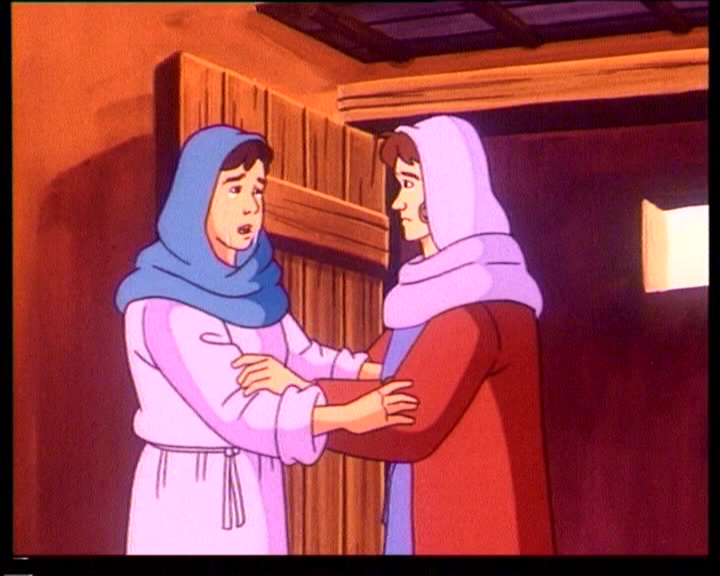 Dette queste parole, andò a chiamare Maria, sua sorella, e di nascosto le disse: «Il Maestro è qui e ti chiama». Udito questo, ella si alzò subito e andò da lui.
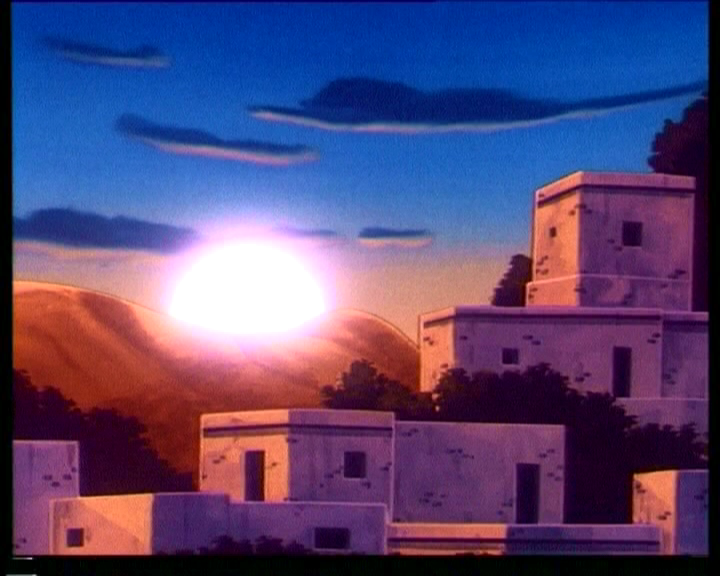 Gesù non era entrato nel villaggio, ma si trovava ancora là dove Marta gli era andata incontro.
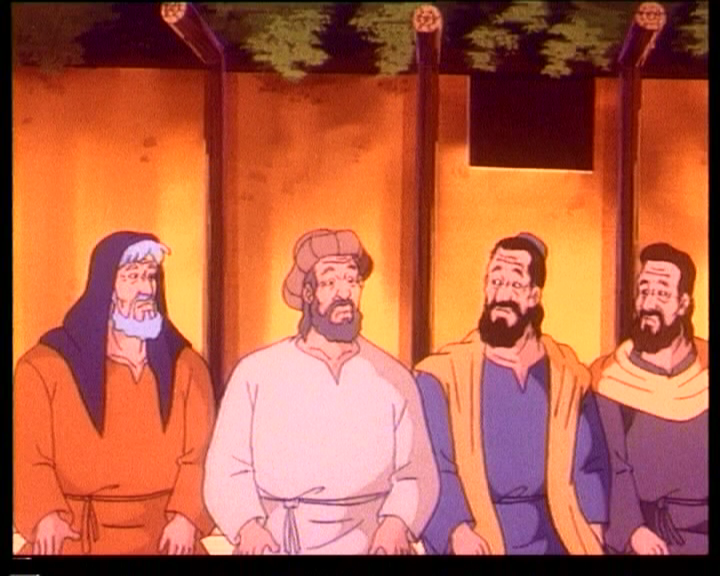 Allora i Giudei, che erano in casa con lei a consolarla, vedendo Maria alzarsi in fretta e uscire,
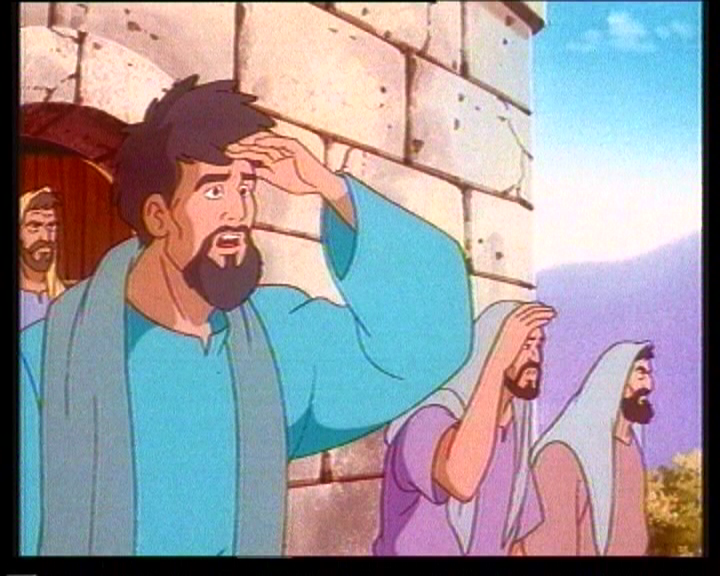 la seguirono, pensando che andasse a piangere al sepolcro.
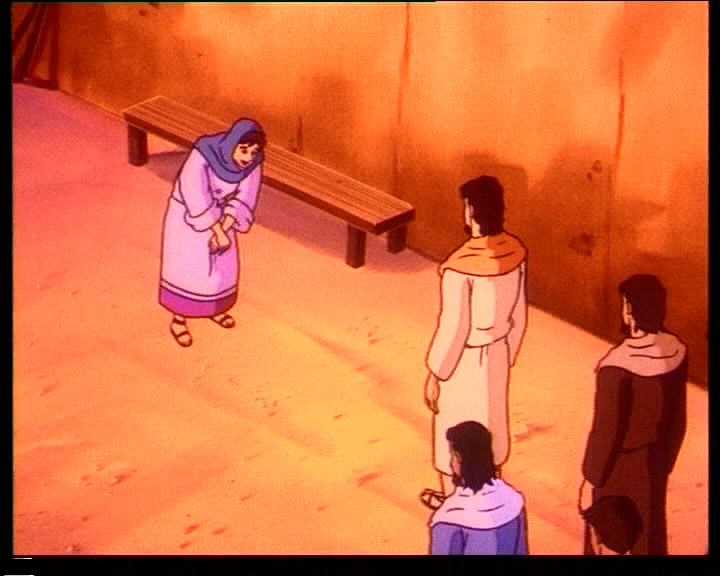 Quando Maria giunse dove si trovava Gesù, appena lo vide si getto ai suoi piedi dicendogli: «Signore, se tu fossi stato con qui, mio fratello non sarebbe morto!».
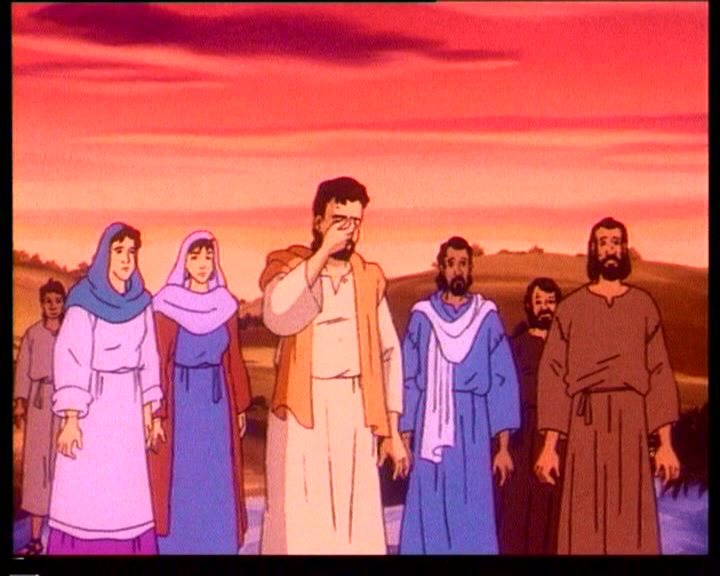 Gesù allora, quando la vide piangere, e piangere anche i Giudei che erano venuti con lei, si commosse profondamente
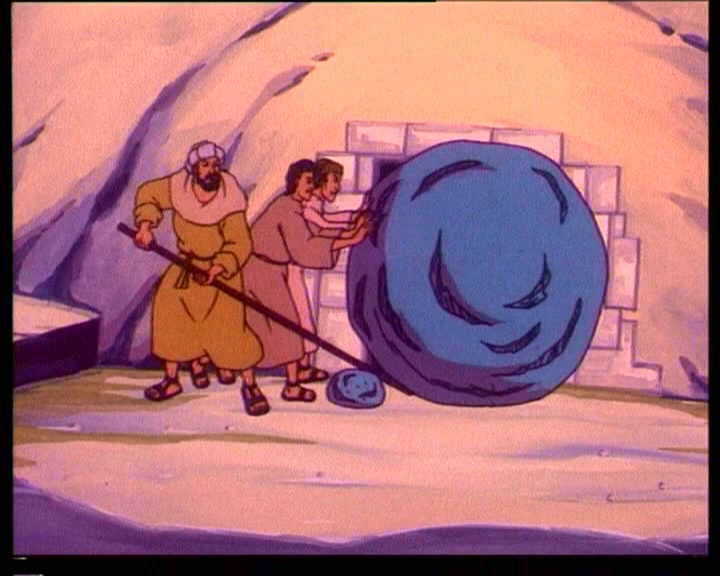 e, molto turbato, domandò: «Dove lo avete posto?». Gli dissero: «Signore, vieni a vedere!».
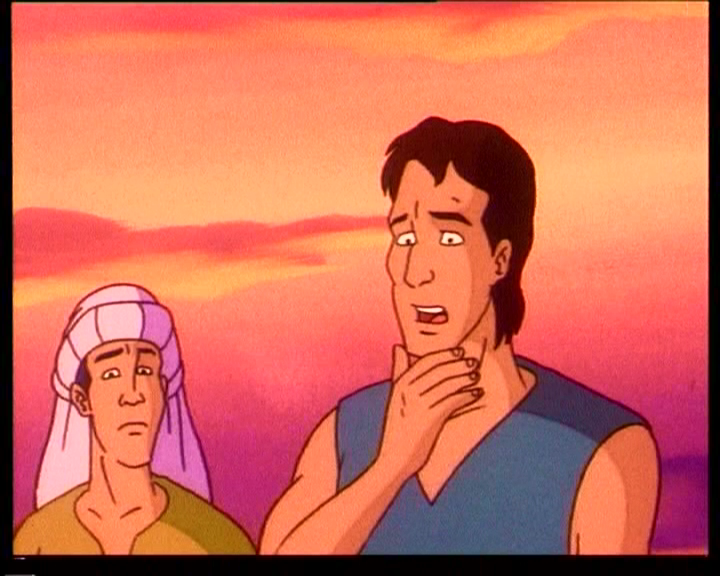 Gesù scoppiò in pianto. Dissero allora i Giudei: «Guarda come lo amava!».
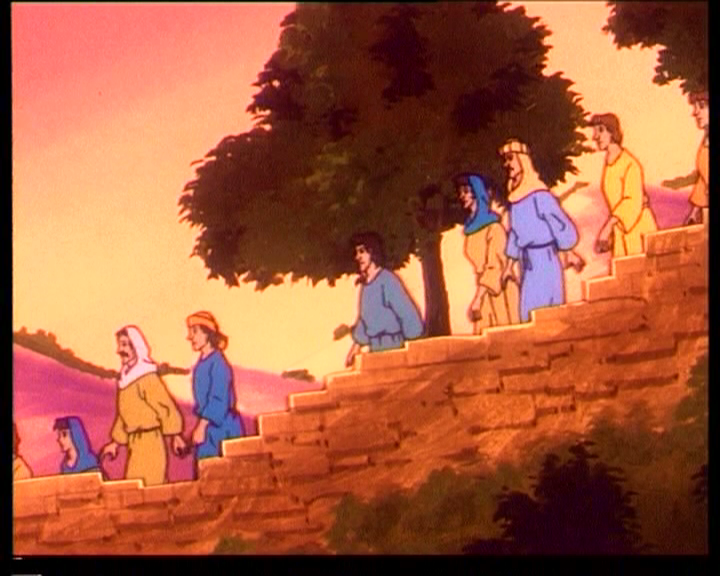 Ma alcuni di loro dissero: «Lui, che ha aperto gli occhi al cieco, non poteva anche far sì che costui non morisse?».
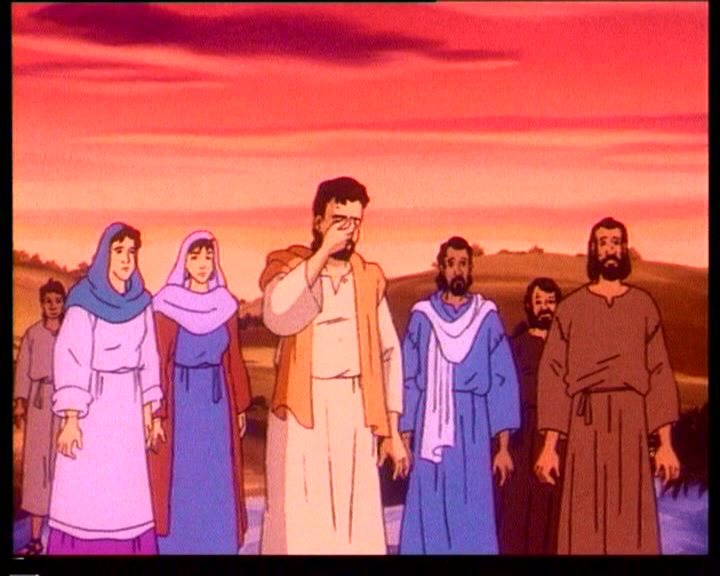 Allora Gesù, ancora una volta commosso profondamente, si recò al sepolcro:
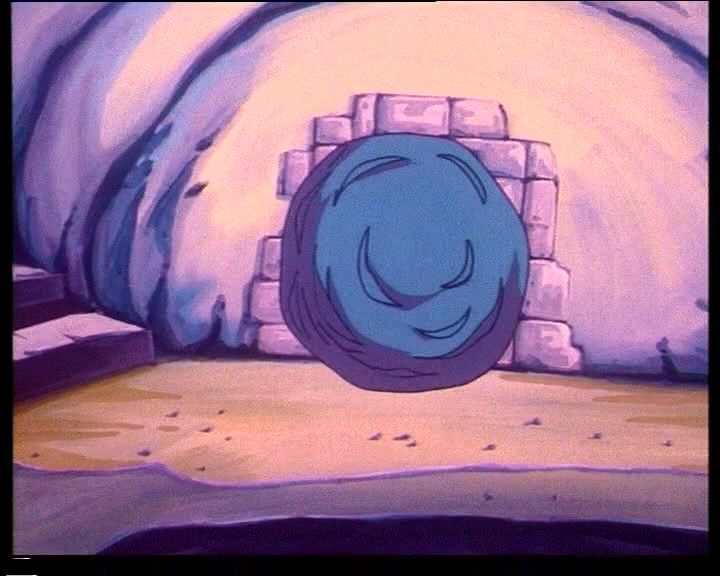 era una grotta e contro di essa 
era posta una pietra.
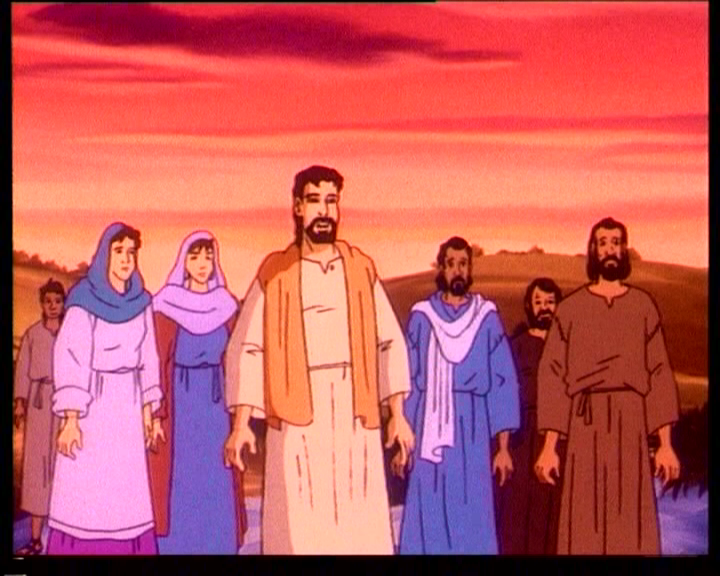 Disse Gesù: «Togliete la pietra!».
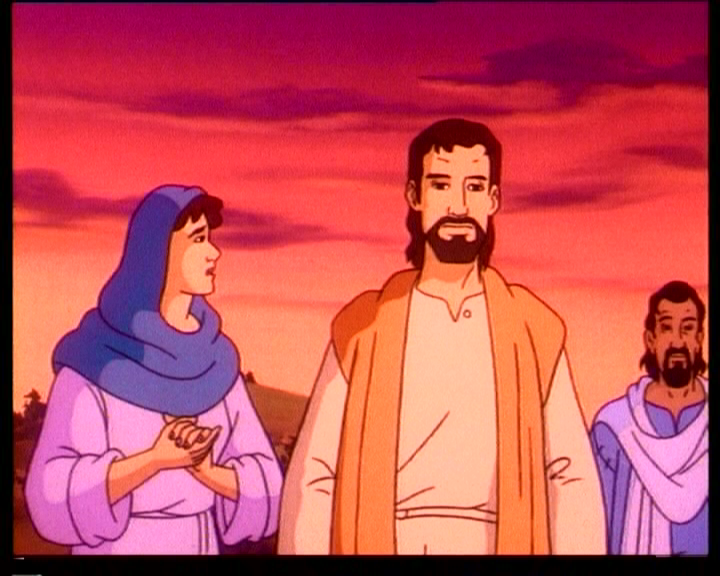 Gli rispose Marta, la sorella del morto: «Signore, manda già cattivo odore: è lì da quattro giorni».
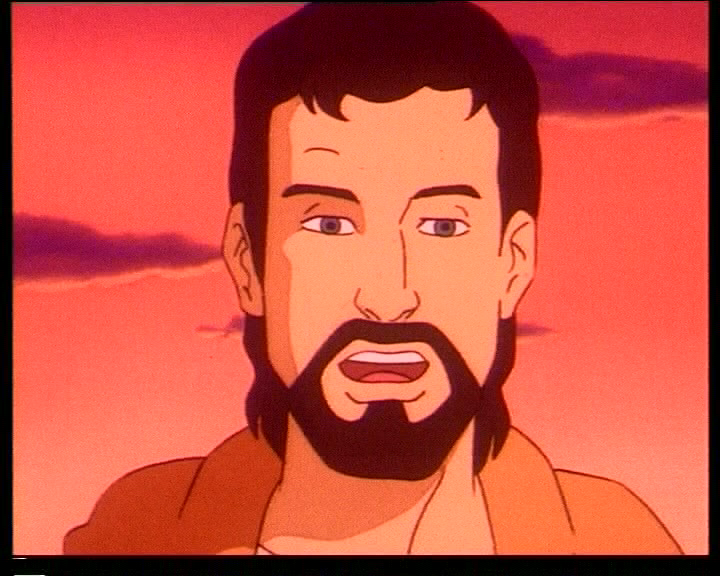 Le disse Gesù: «Non ti ho detto che, se crederai, vedrai la gloria di Dio?».
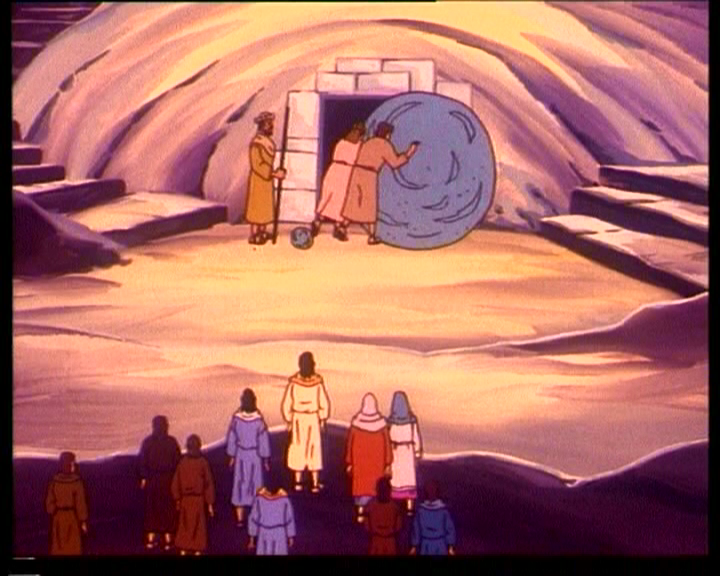 Tolsero dunque la pietra.
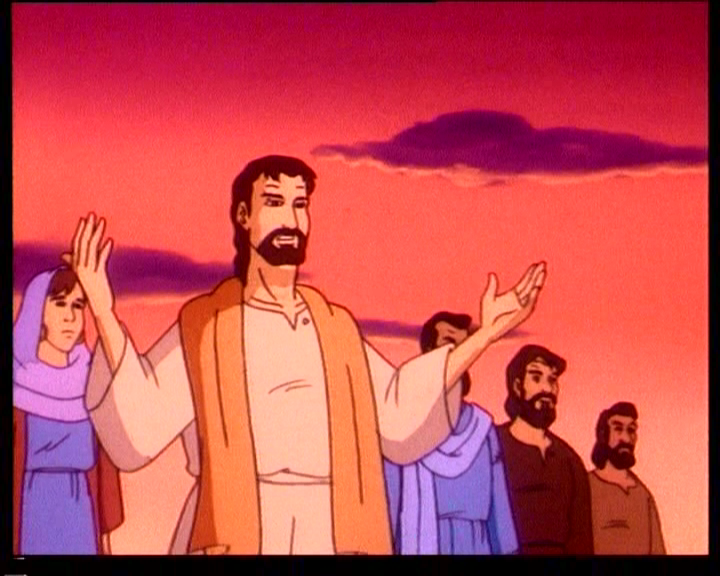 Gesù allora alzò gli occhi e disse: «Padre, ti rendo grazie perché mi hai ascoltato.
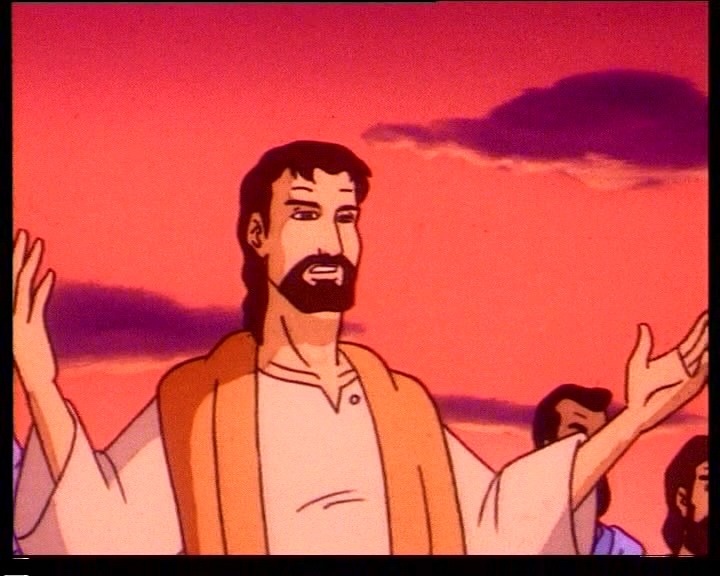 Io sapevo che mi dai sempre ascolto, ma l’ho detto per la gente che mi sta attorno, perché credano che tu mi hai mandato».
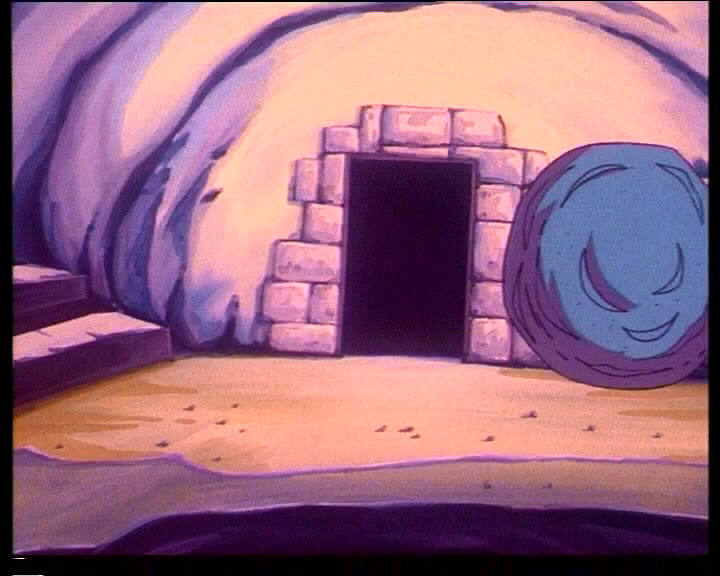 Detto questo, gridò a gran voce: «Lazzaro, vieni fuori!».
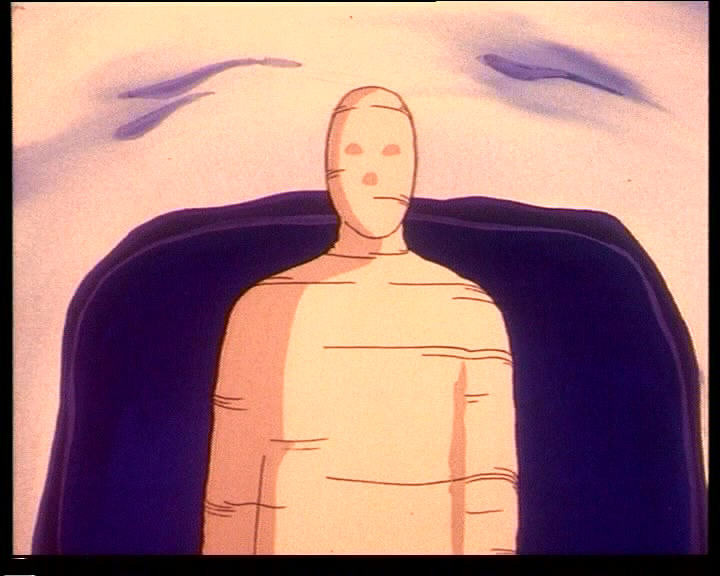 Il morto uscì, i piedi e le mani legati con bende, e il viso avvolto da un sudario.
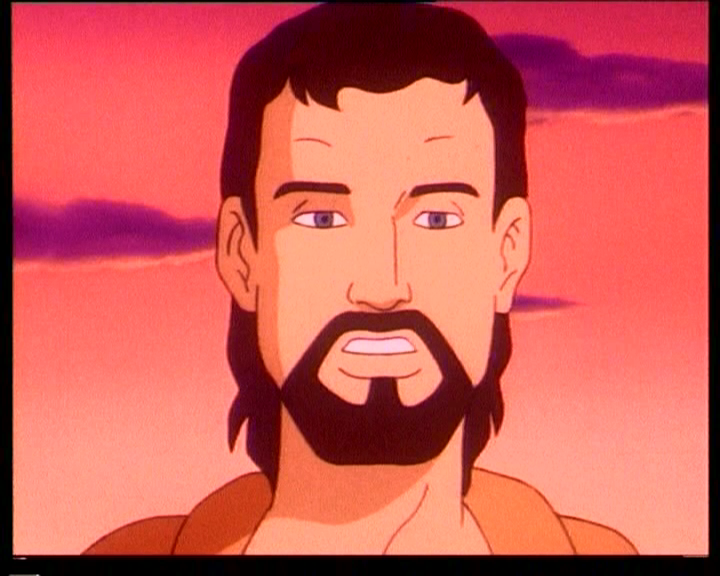 Gesù disse loro: 
«Liberatelo e 
lasciatelo andare».
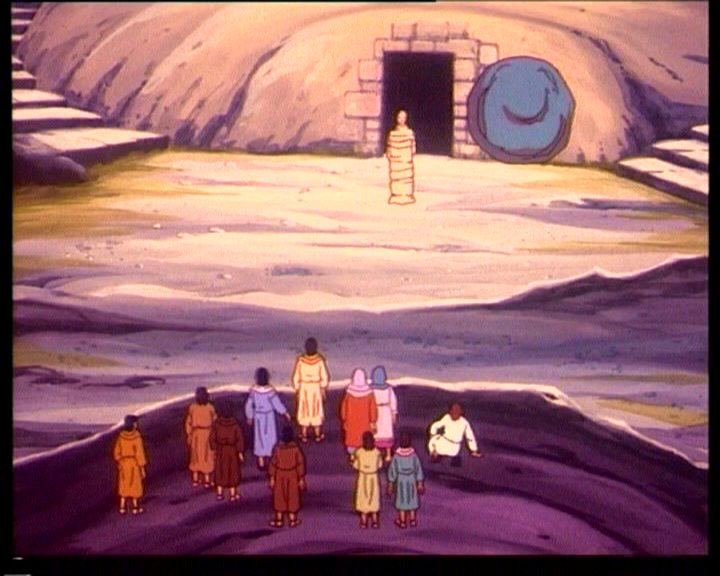 Molti dei Giudei che erano venuti da Maria, alla vista di ciò che egli aveva compiuto, credettero in lui.
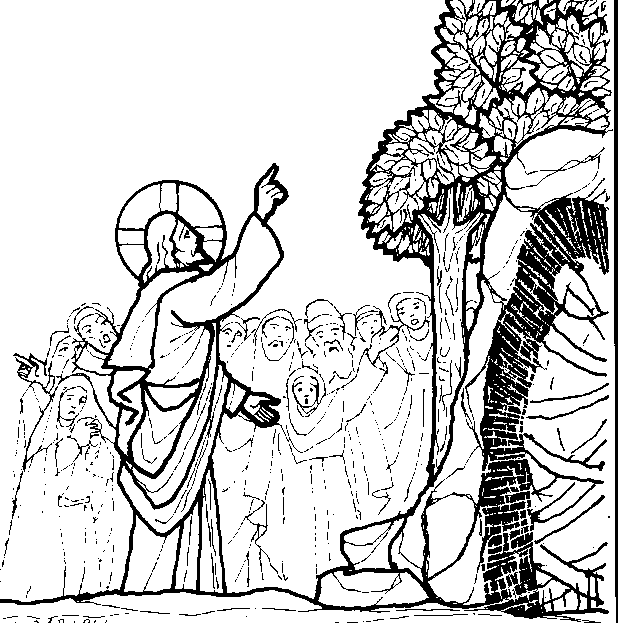 Parola
del
Signore.
Lode a te, o Cristo.
Rinascere 
a 
nuova 
Vita
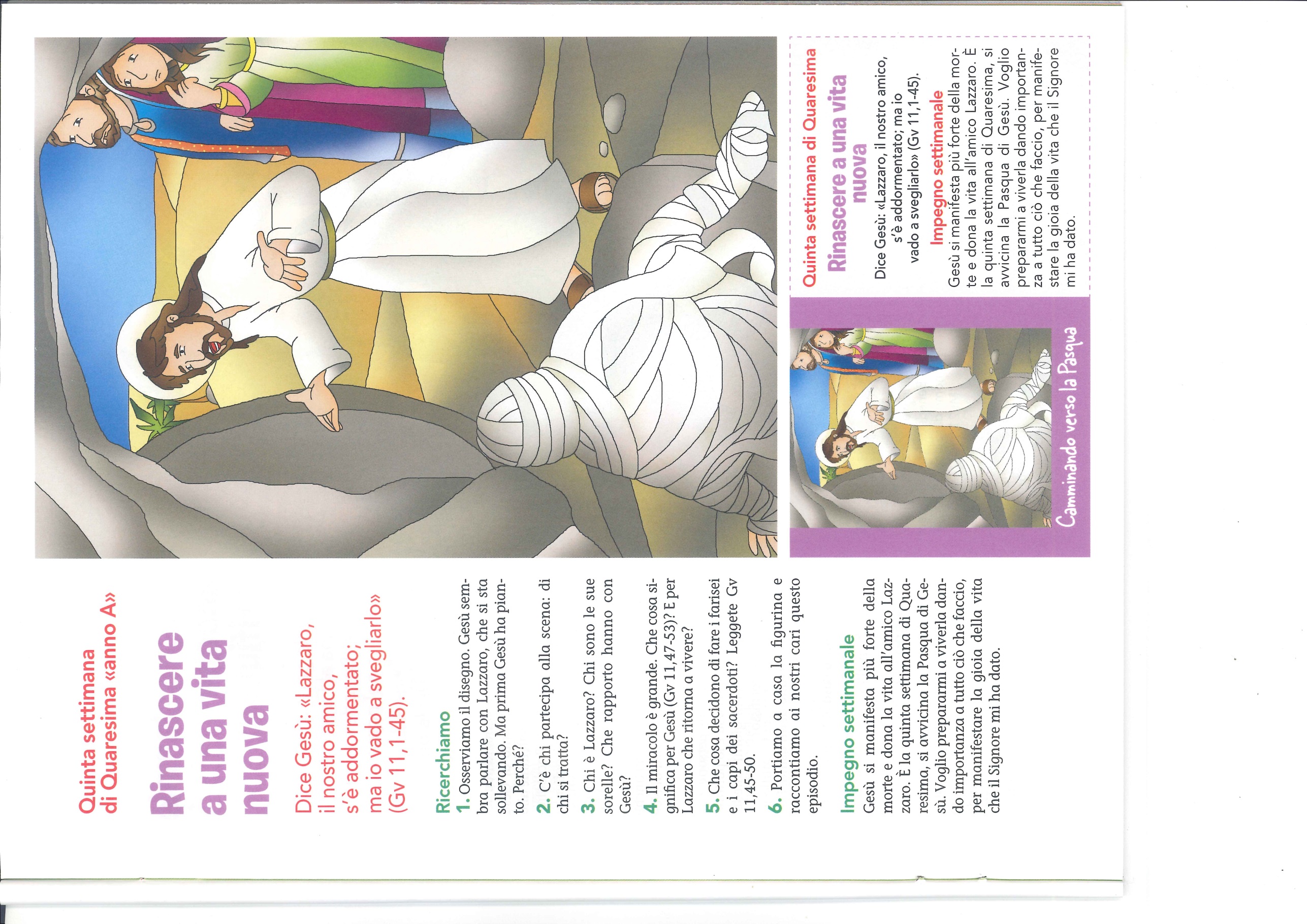 Io credo in Dio,
Padre onnipotente, 
creatore del cielo e della terra; 
e in Gesù Cristo, 
suo unico Figlio, nostro Signore, il quale fu concepito 
di Spirito Santo, 
nacque da Maria Vergine,
patì sotto Ponzio Pilato, 
fu crocifisso, morì e fu sepolto; discese agli inferi; 
il terzo giorno 
risuscitò da morte; 
salì al cielo, 
siede alla destra 
di Dio Padre onnipotente; 
di là verrà a giudicare 
i vivi e i morti.
Credo nello Spirito Santo, 
la santa Chiesa cattolica, 
la comunione dei santi, 
la remissione dei peccati, 
la risurrezione della carne, 
la vita eterna. 
Amen.
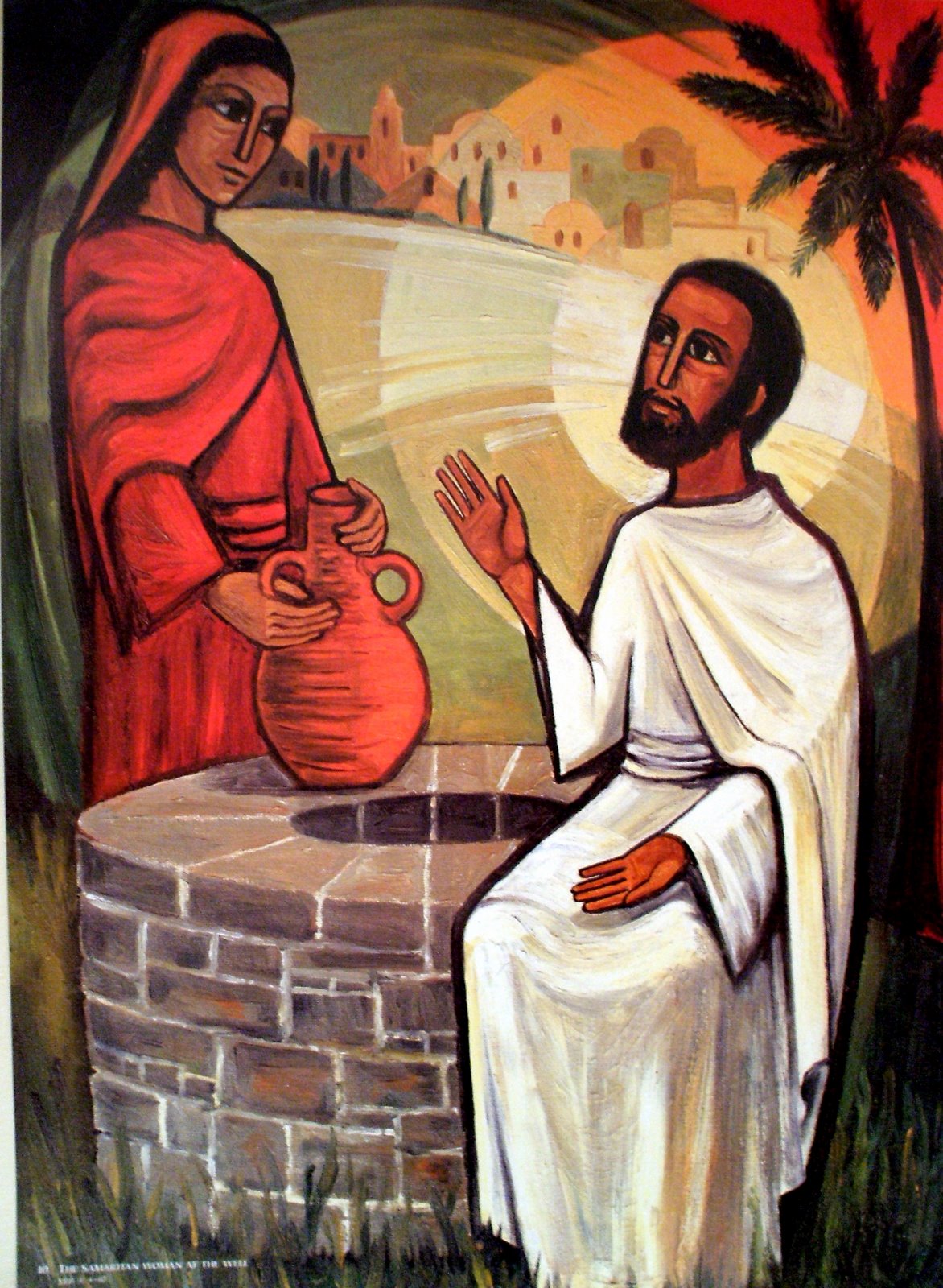 IL 

DISEGNO
Nel mare 
del silenzio 
una voce si alzò
Da una notte senza confini 
una luce brillò,
dove non c'era niente 
quel giorno
Avevi scritto già 
il mio nome lassù nel cielo.Avevi scritto già 
la mia vita insieme a te.Avevi scritto già di me.
E quando la tua mente 
fece splendere le stelle
e quando le tue mani modellarono la terra,
dove non c'era niente 
quel giorno
Avevi scritto già 
il mio nome lassù nel cielo.Avevi scritto già 
la mia vita insieme a te.Avevi scritto già di me.
E quando hai calcolato
la profondità del cielo
e quando hai colorato 
ogni fiore della terra,dove non c'era niente 
quel giorno
Avevi scritto già 
il mio nome lassù nel cielo.Avevi scritto già 
la mia vita insieme a te.Avevi scritto già di me.
E quando hai disegnato 
le nubi e le montagne
e quando hai disegnato 
il cammino di ogni uomo,l'avevi fatto anche per me
Avevi scritto già 
il mio nome lassù nel cielo.Avevi scritto già 
la mia vita insieme a te.Avevi scritto già di me.
Se ieri non sapevo 
oggi ho incontrato te
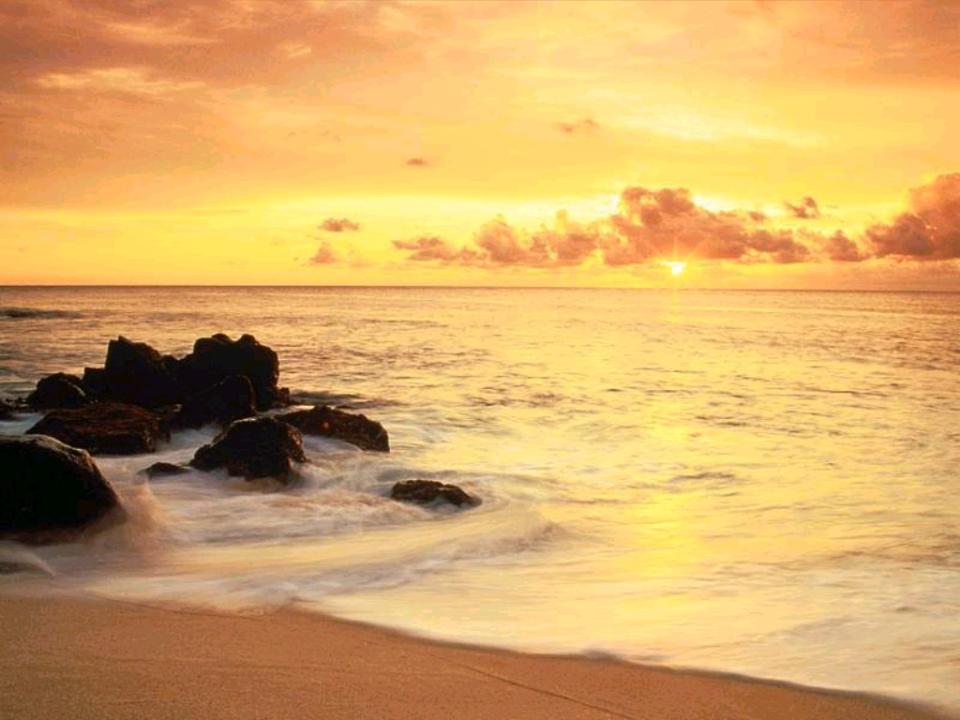 e la mia libertà
è il tuo disegno 
su di me
Non cercherò più niente
 perché tu mi salverai
Il Signore sia con voi.
E con il tuo spirito. 

In alto i nostri cuori.
Sono rivolti al Signore. 

Rendiamo grazie al Signore nostro Dio.
È cosa buona e giusta.
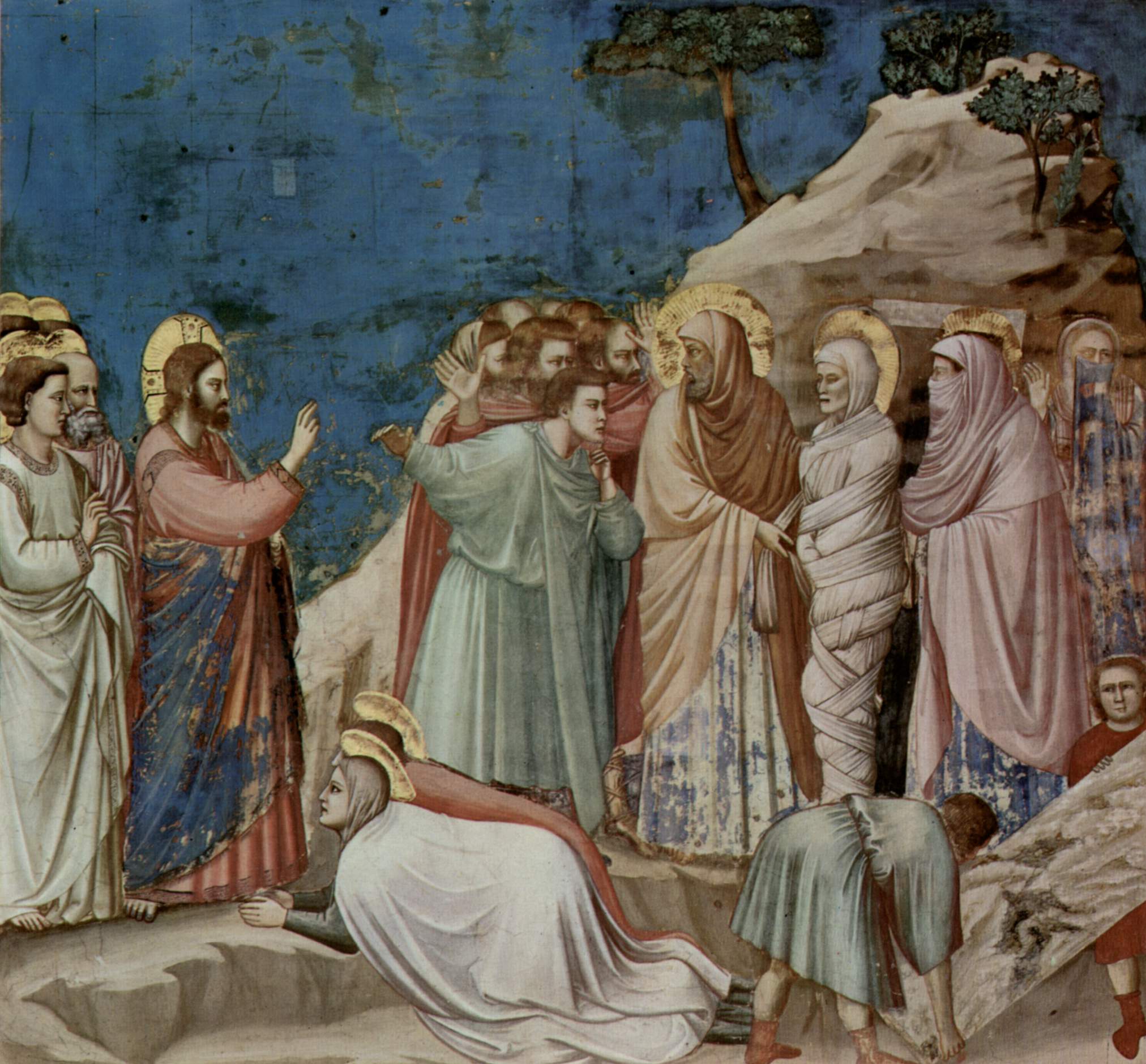 Santo Santo
Santo il Signore
Dio dell’universo
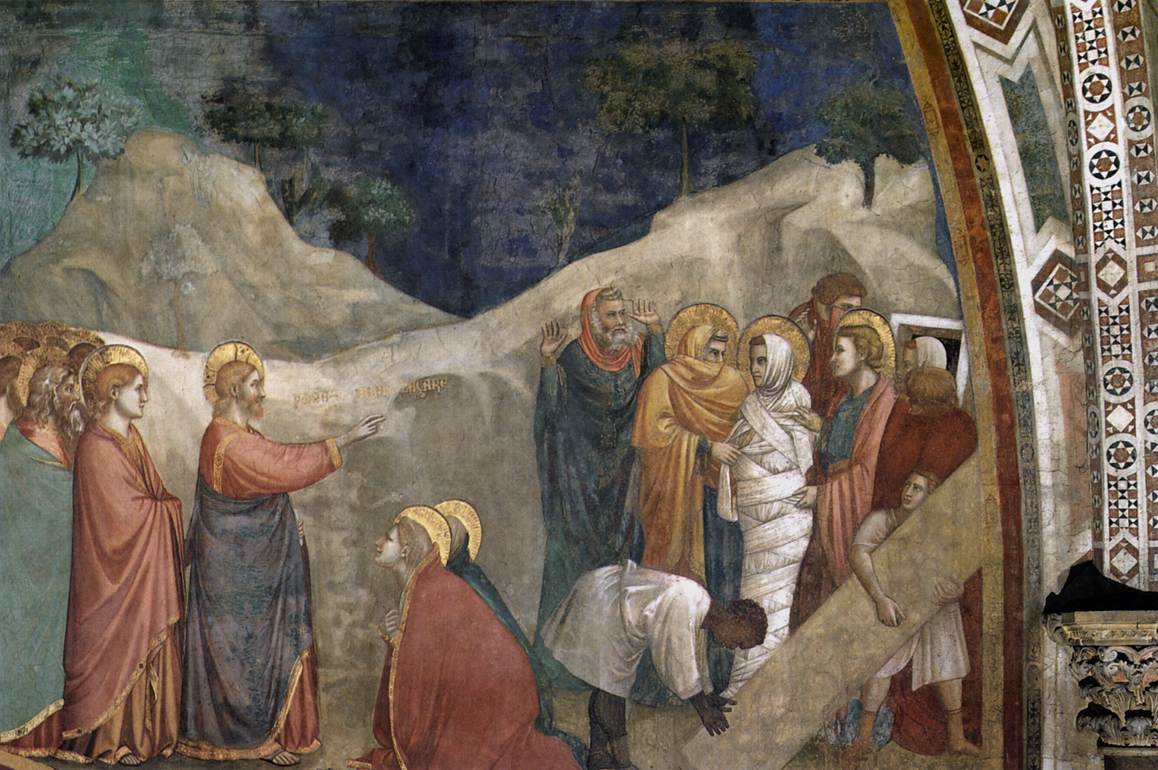 I cieli e la terra
sono pieni
della tua gloria
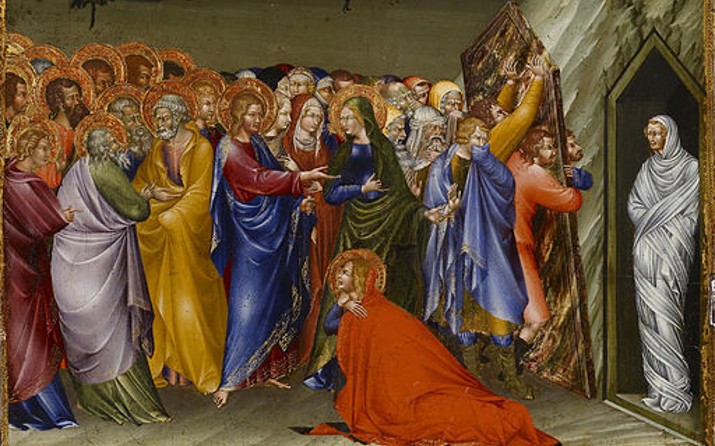 Hosanna in Excelsis
Hosanna in Excelsis
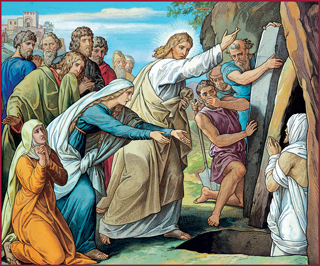 Benedetto colui che viene
nel nome del Signore.
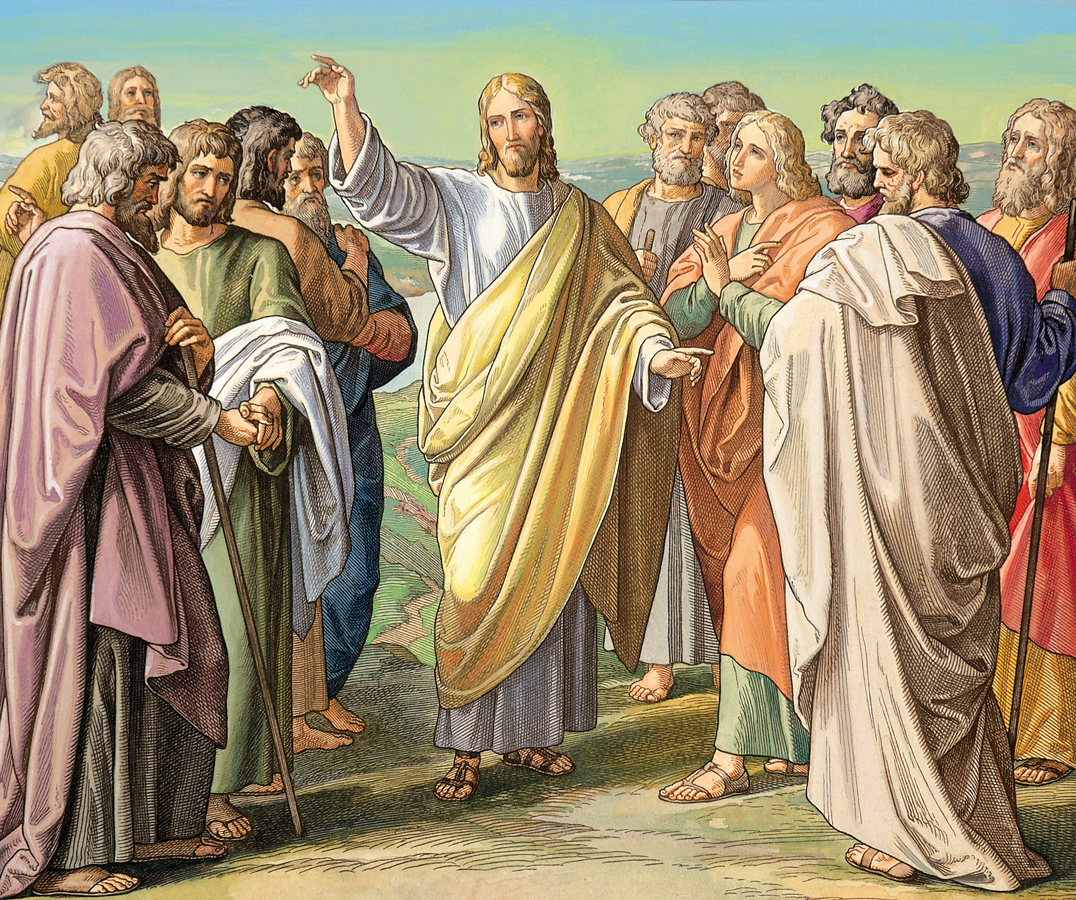 Hosanna in Excelsis
Hosanna in Excelsis
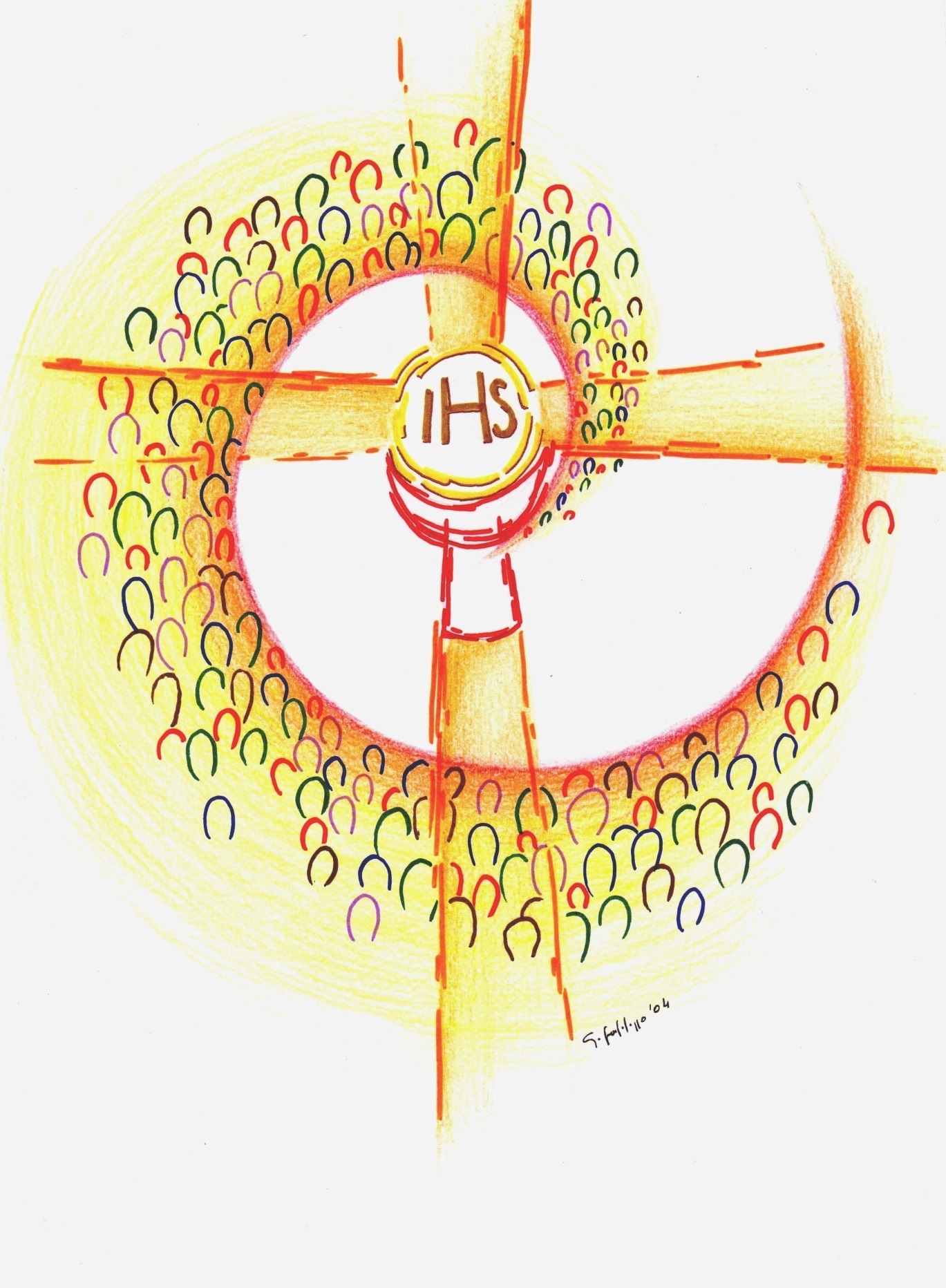 Mistero della fede.

Tu ci hai redenti con la tua croce 
e la tua risurrezione: 
salvaci, o Salvatore del mondo.
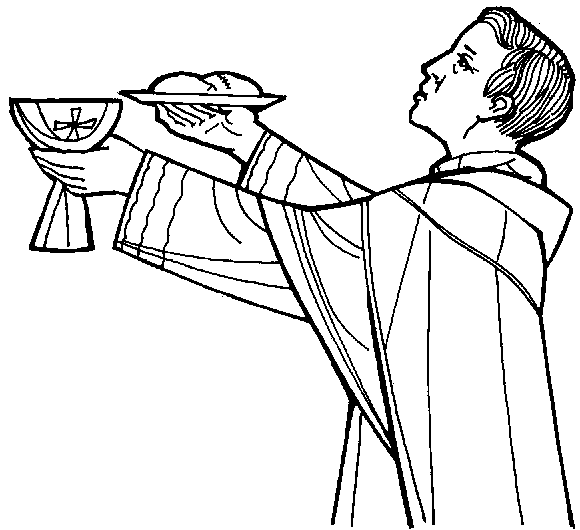 Per Cristo, 
con Cristo 
e in Cristo, 
a te, Dio Padre onnipotente, 
nell'unità dello Spirito Santo, 
ogni onore e gloria 
per tutti i secoli dei secoli.
Amen.
Padre nostro, che sei nei cieli, 
sia santificato il tuo nome, 
venga il tuo regno, 
sia fatta la tua volontà, 
come in cielo così in terra. 
Dacci oggi il nostro pane quotidiano, 
e rimetti a noi i nostri debiti 
come anche noi li rimettiamo 
ai nostri debitori, 
e non abbandonarci 
alla tentazione, 
ma liberaci dal male.
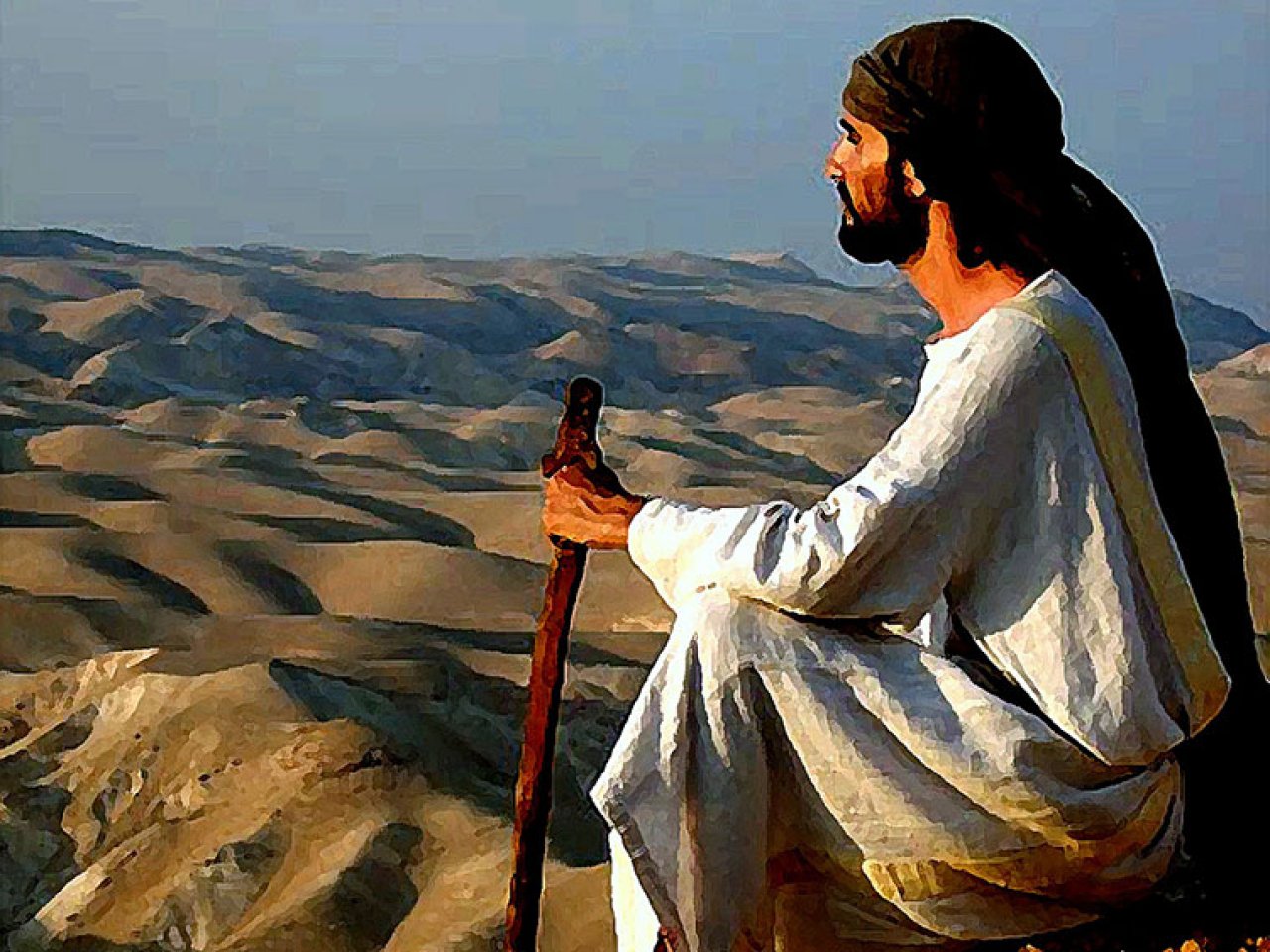 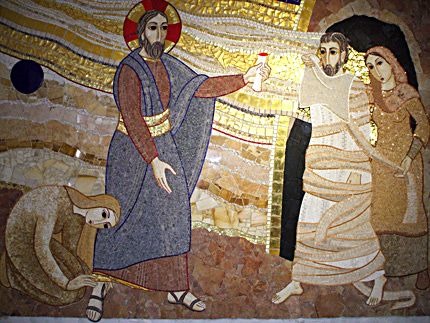 Tuo è il regno,  tua la potenza 
e la gloria nei secoli.
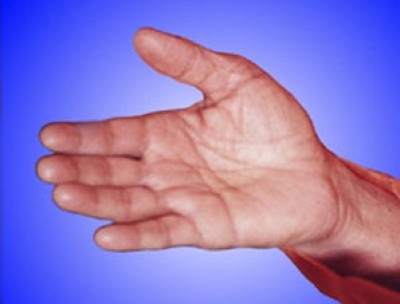 Dai, fratello,
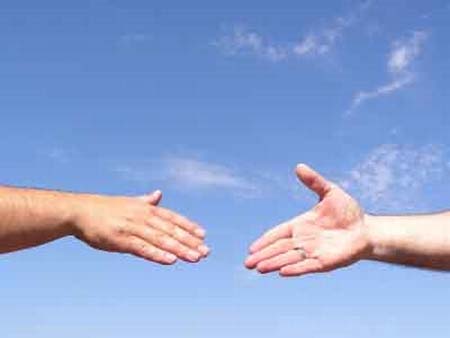 dammi la tua mano,
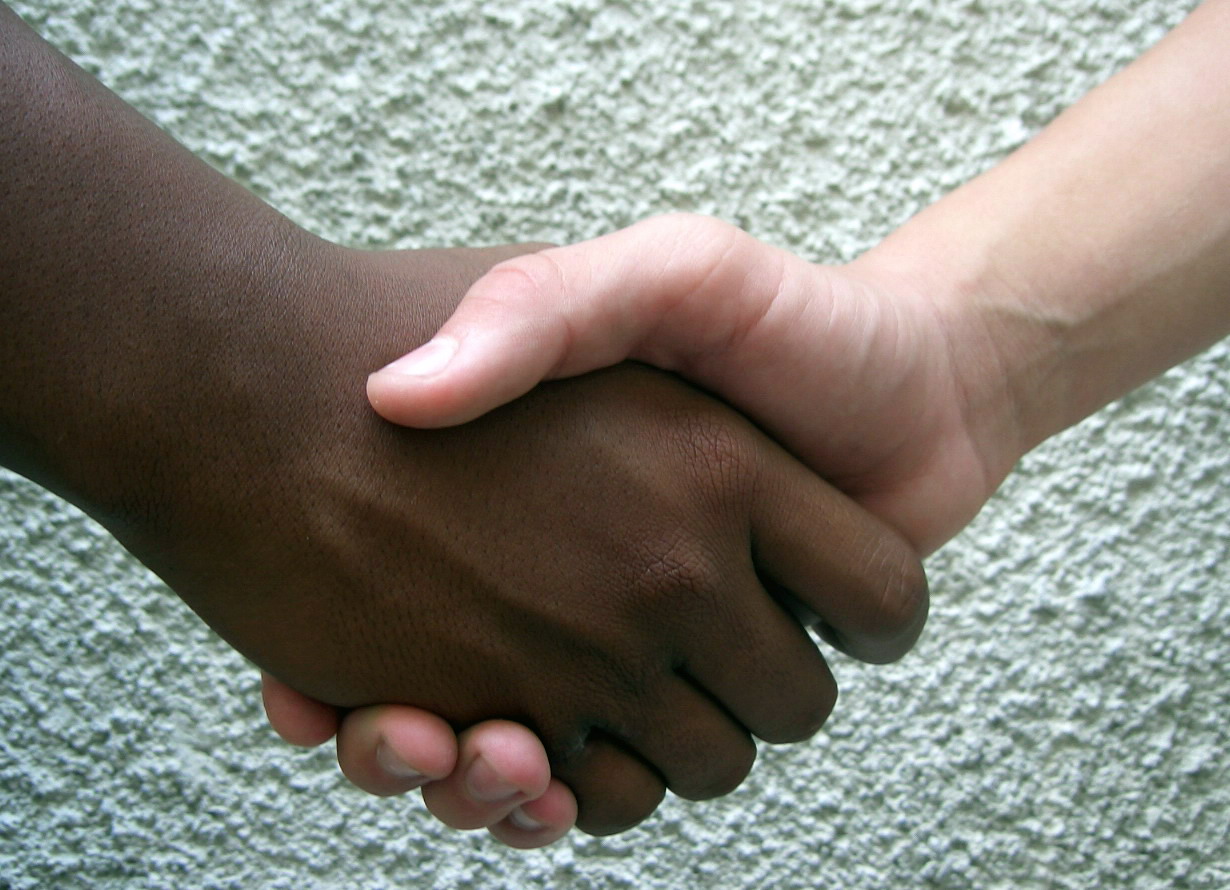 perché io possa dire: pace a te.
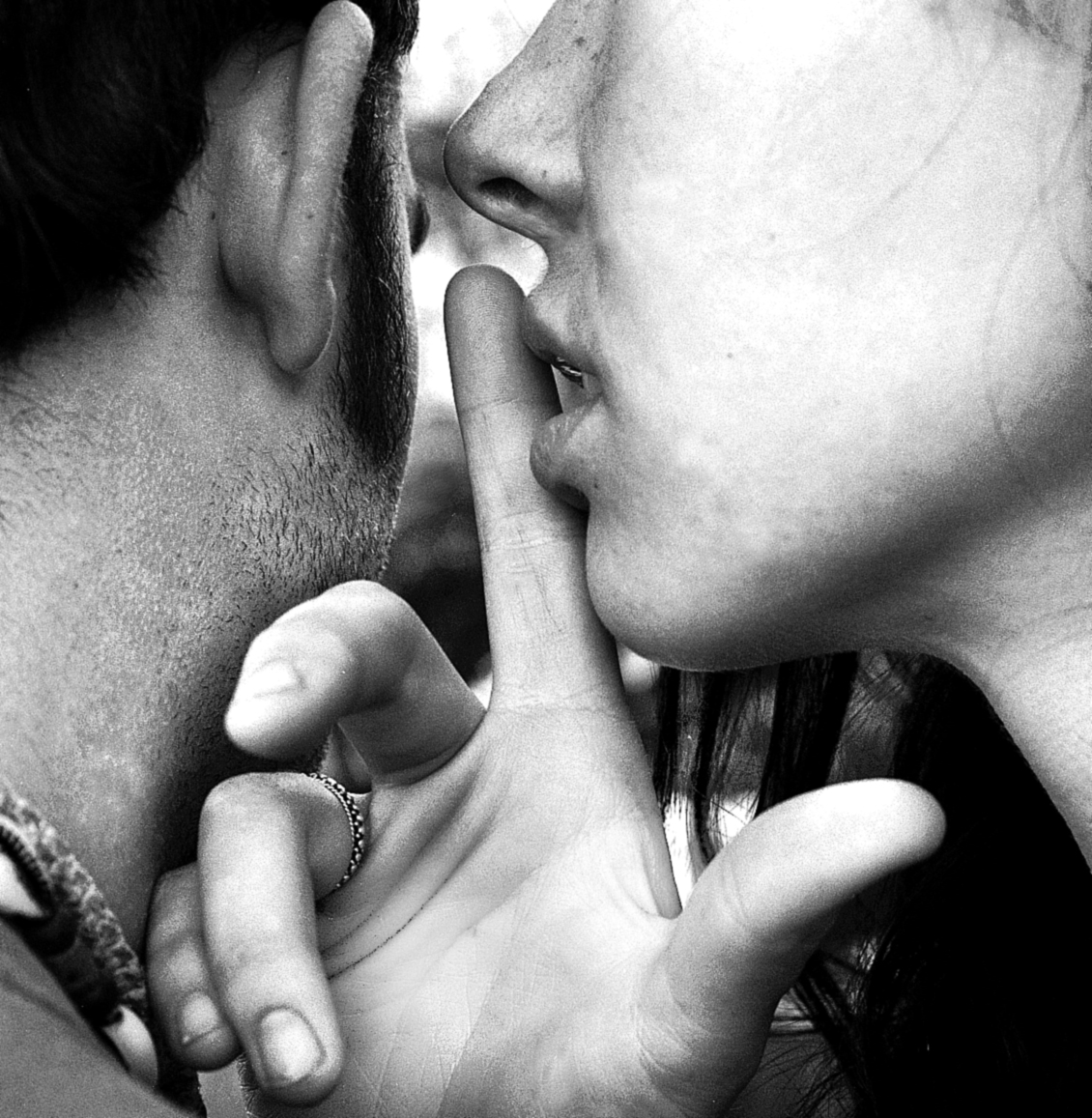 Dai, sorella, 
di cosa hai paura, 
la pace 
di Dio 
è 
con te.
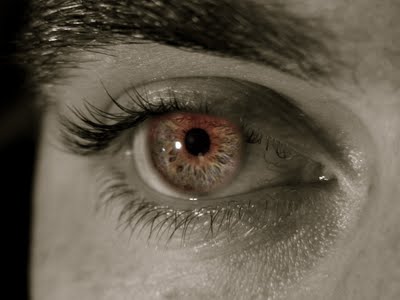 Su, coraggio, guardiamoci negli occhi
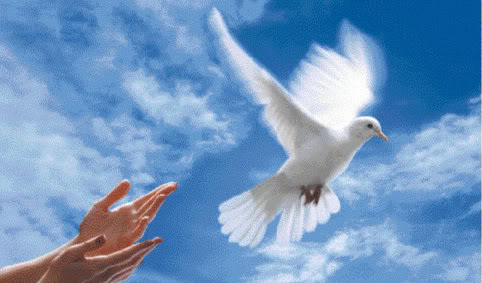 e la pace vera sia con noi;
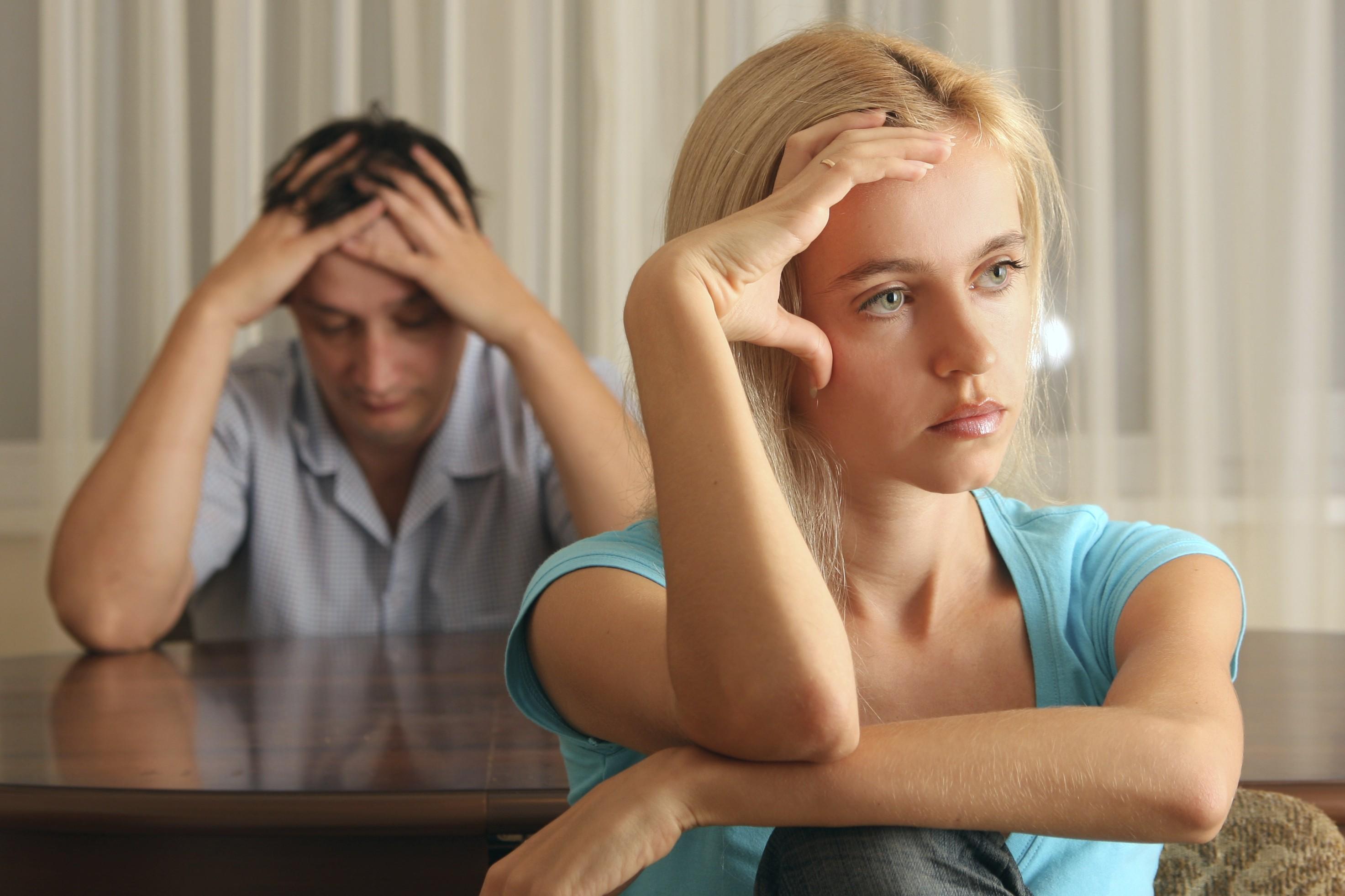 se abbiam rancore mettiamolo da parte,
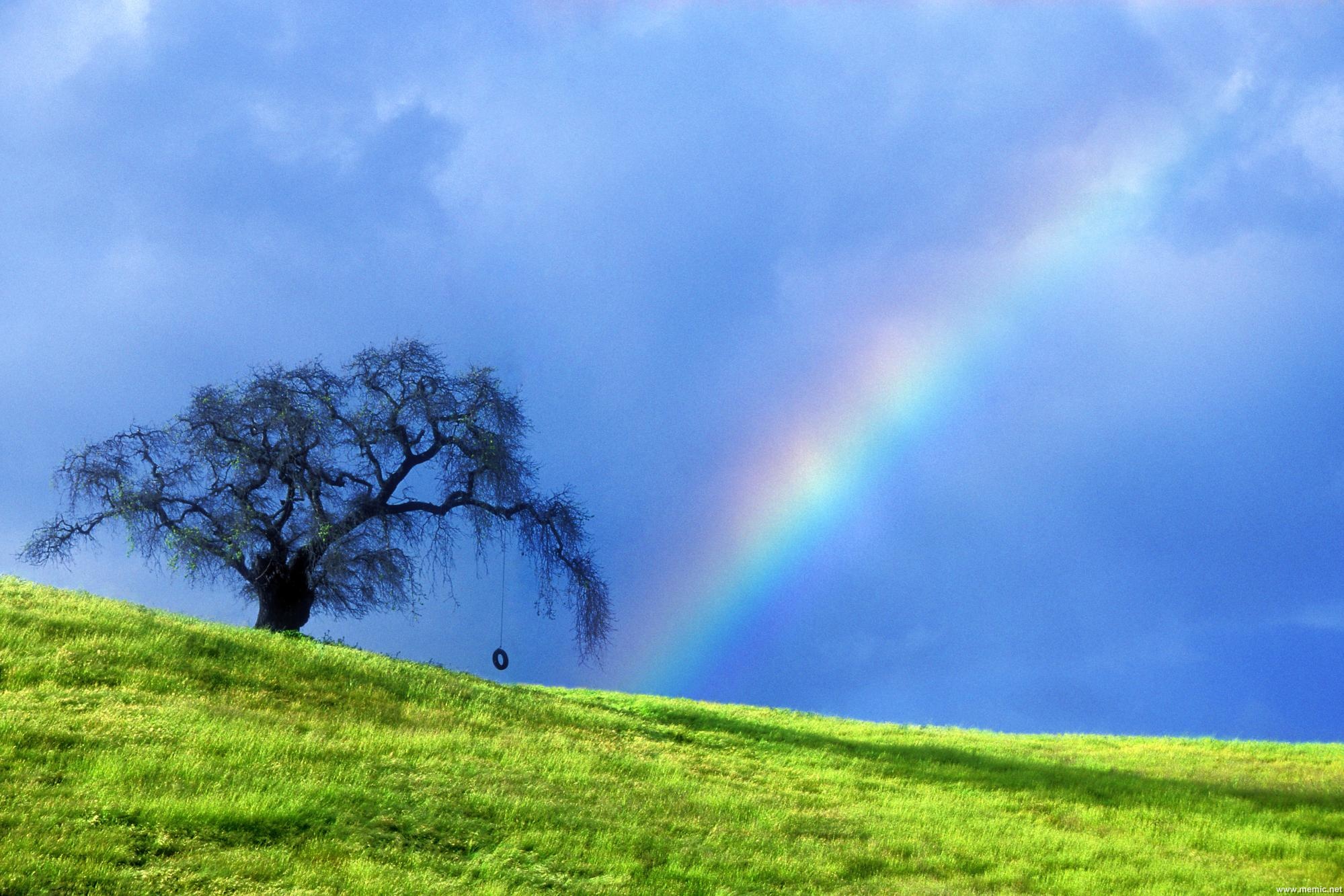 così l’amor di Dio scenderà.
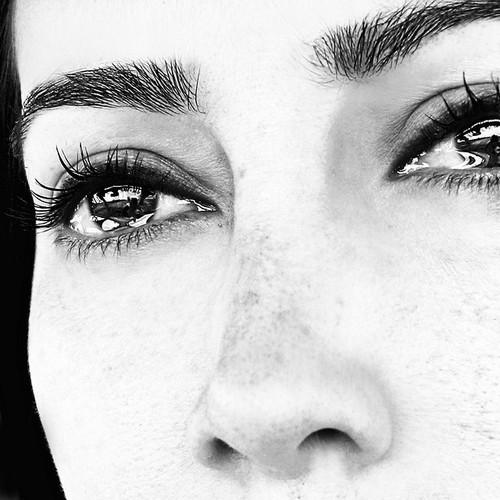 Su, coraggio, guardiamoci negli occhi
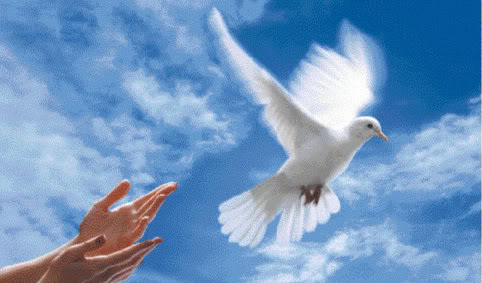 e la pace vera sia con noi;
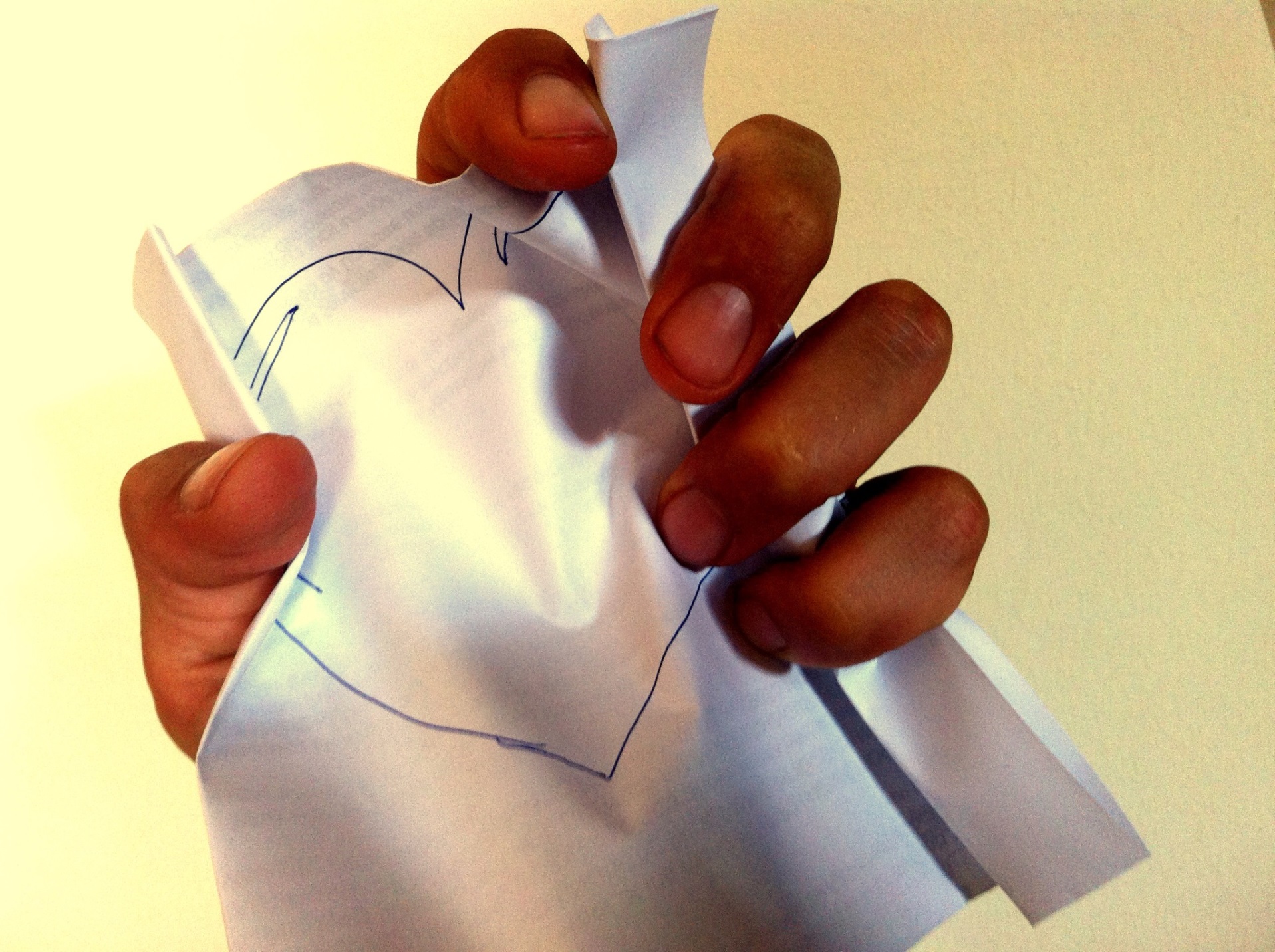 se abbiam rancore mettiamolo da parte,
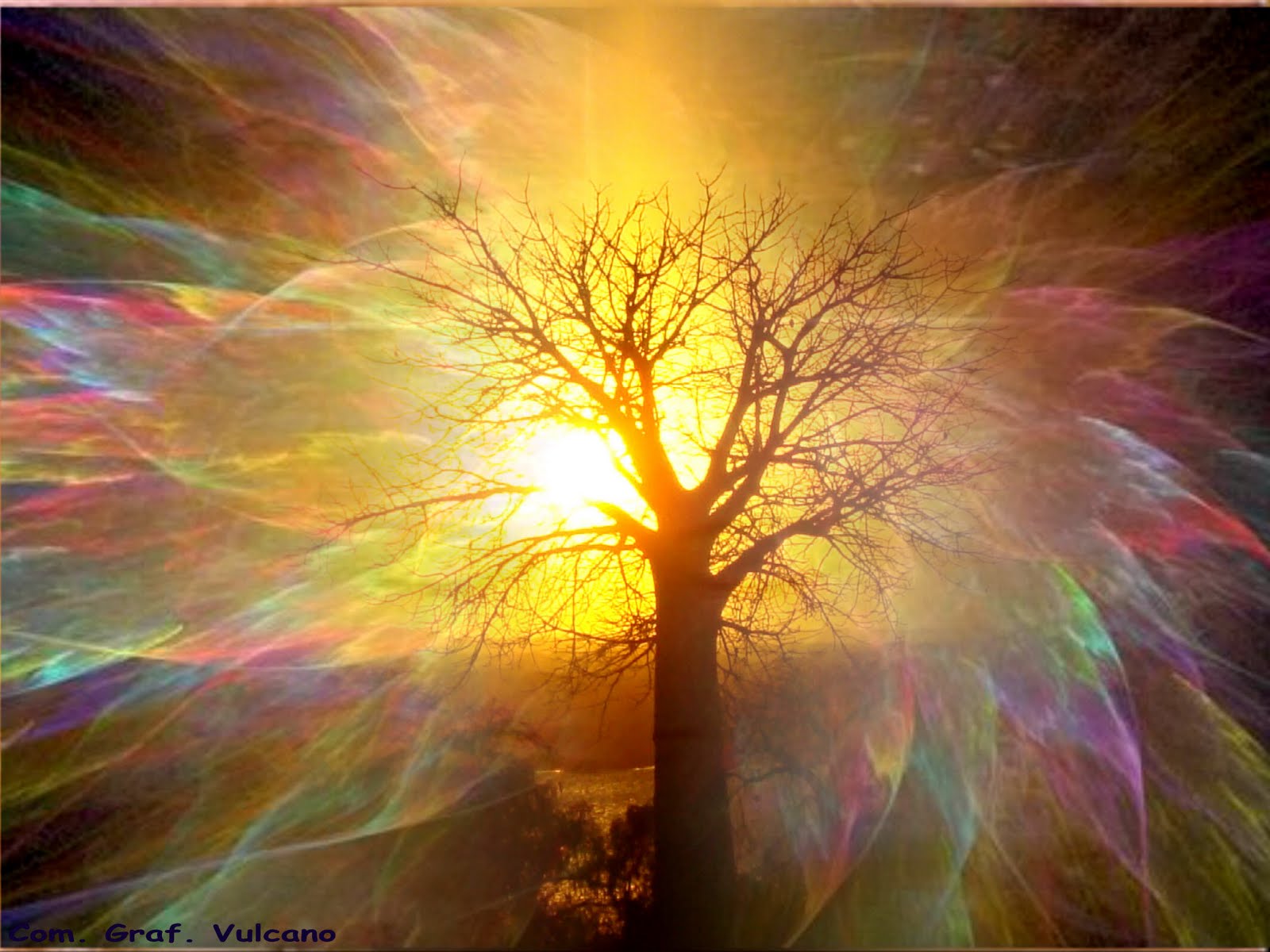 così l’amor di Dio scenderà.
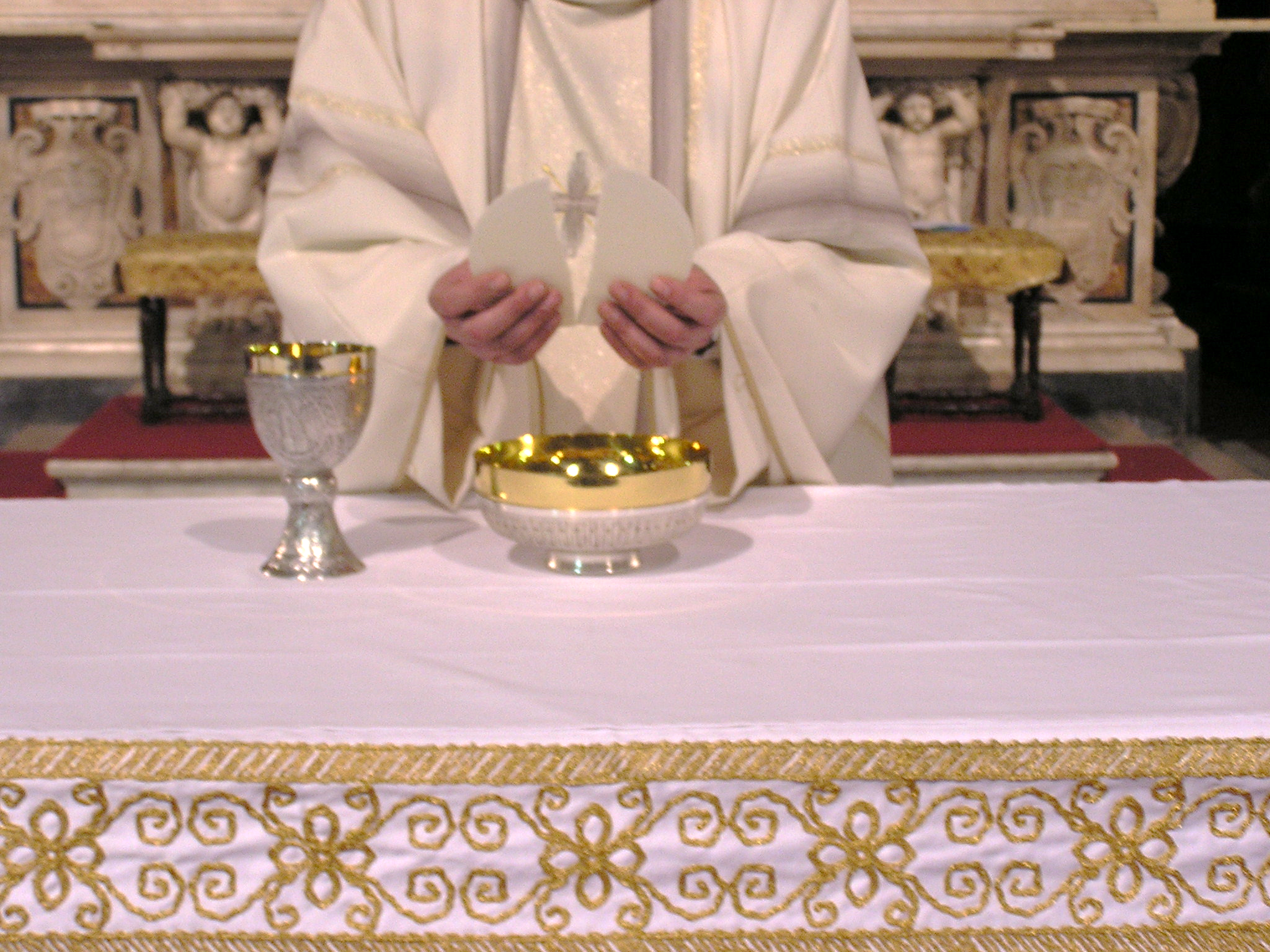 Agnello di Dio, 
che togli i peccati del mondo, 
abbi pietà di noi.
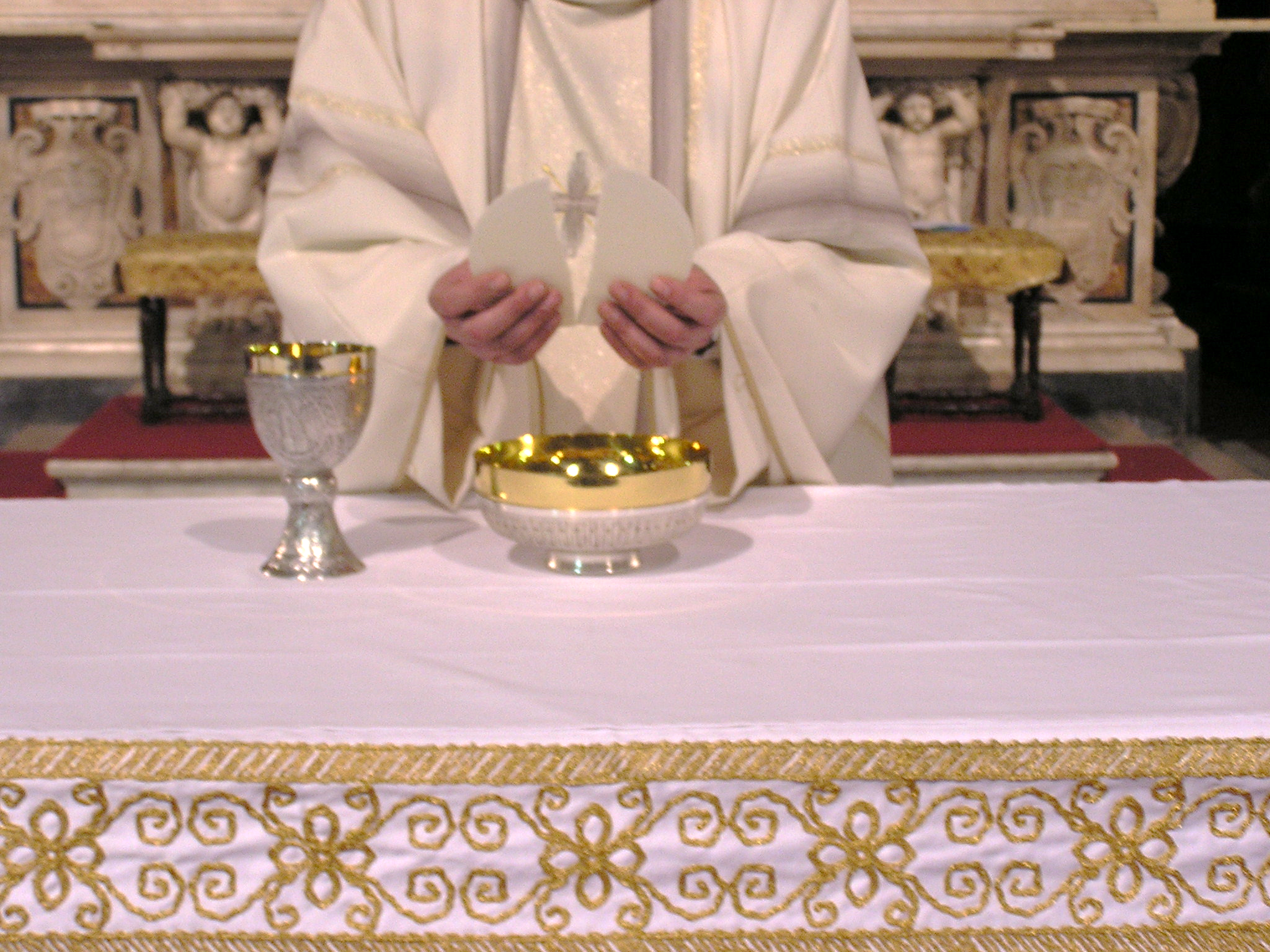 Agnello di Dio, 
che togli i peccati del mondo, 
abbi pietà di noi.
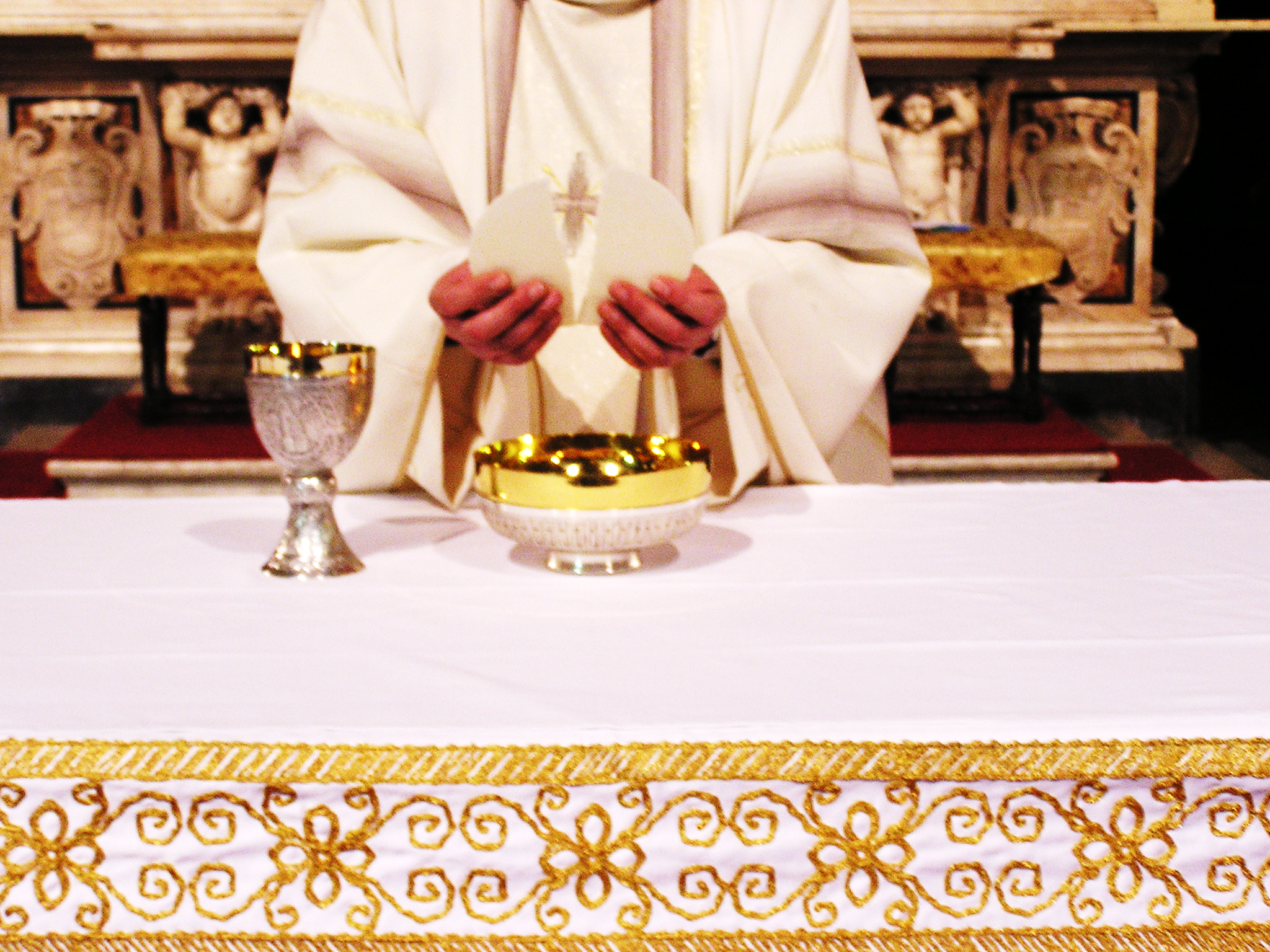 Agnello di Dio, 
che togli i peccati del mondo, 
dona a noi la pace.
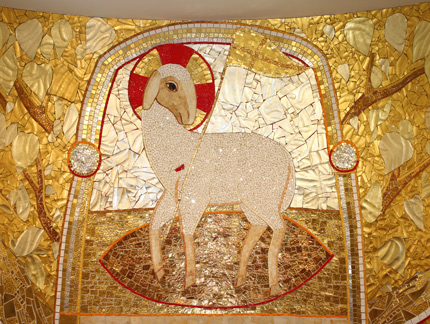 Ecco l’agnello di Dio, 
che toglie i peccati del mondo.
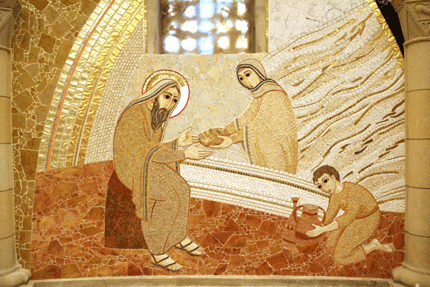 Beati gli invitati 
alla Cena dell’Agnello
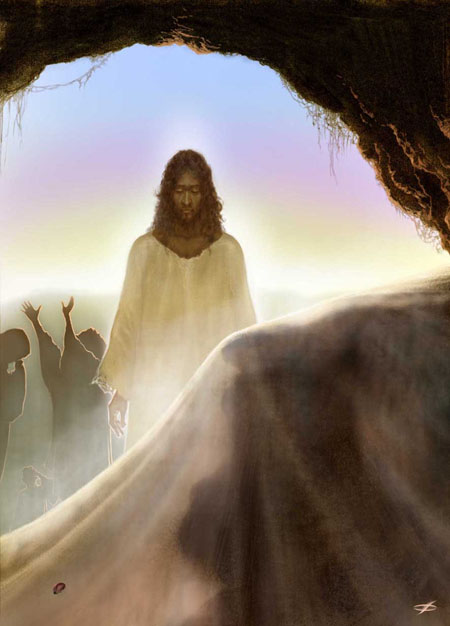 O Signore, non son degno 
di partecipare alla tua mensa:
ma di’ soltanto una parola 
e io sarò salvato.
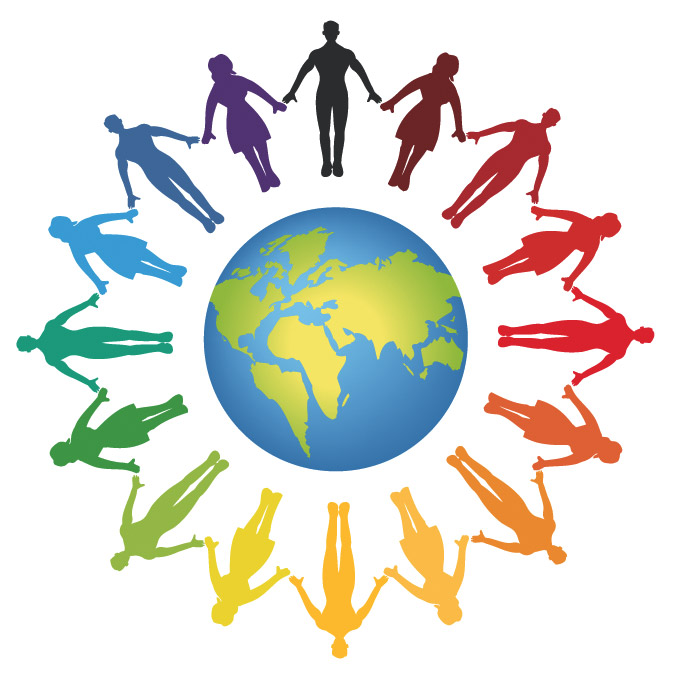 Popoli Tutti
Mio Dio, Signore, nulla è pari a te
Ora e per sempre voglio lodare
Il tuo grande amor per me.
Mia roccia, tu sei, 
pace e conforto mi dai
Con tutto il cuore e le mie forze
Sempre io ti adorerò.
Popoli tutti acclamate al Signore
Gloria e potenza cantiamo al Re
Mari e monti si prostrino a te
Al tuo nome, o Signore.
Canto di gioia per quello che fai,
Per sempre Signore con te resterò,
non c’è promessa,
non c’è fedeltà che in te! 
Non c’è promessa,
non c’è fedeltà che in te!
Mio Dio, Signore, nulla è pari a te
Ora e per sempre voglio lodare
Il tuo grande amor per me.
Mia roccia, tu sei, 
pace e conforto mi dai
Con tutto il cuore e le mie forze
Sempre io ti adorerò.
Popoli tutti acclamate al Signore
Gloria e potenza cantiamo al Re
Mari e monti si prostrino a te
Al tuo nome, o Signore.
Canto di gioia per quello che fai,
Per sempre Signore con te resterò,
non c’è promessa,
non c’è fedeltà che in te! 
Non c’è promessa,
non c’è fedeltà che in te!
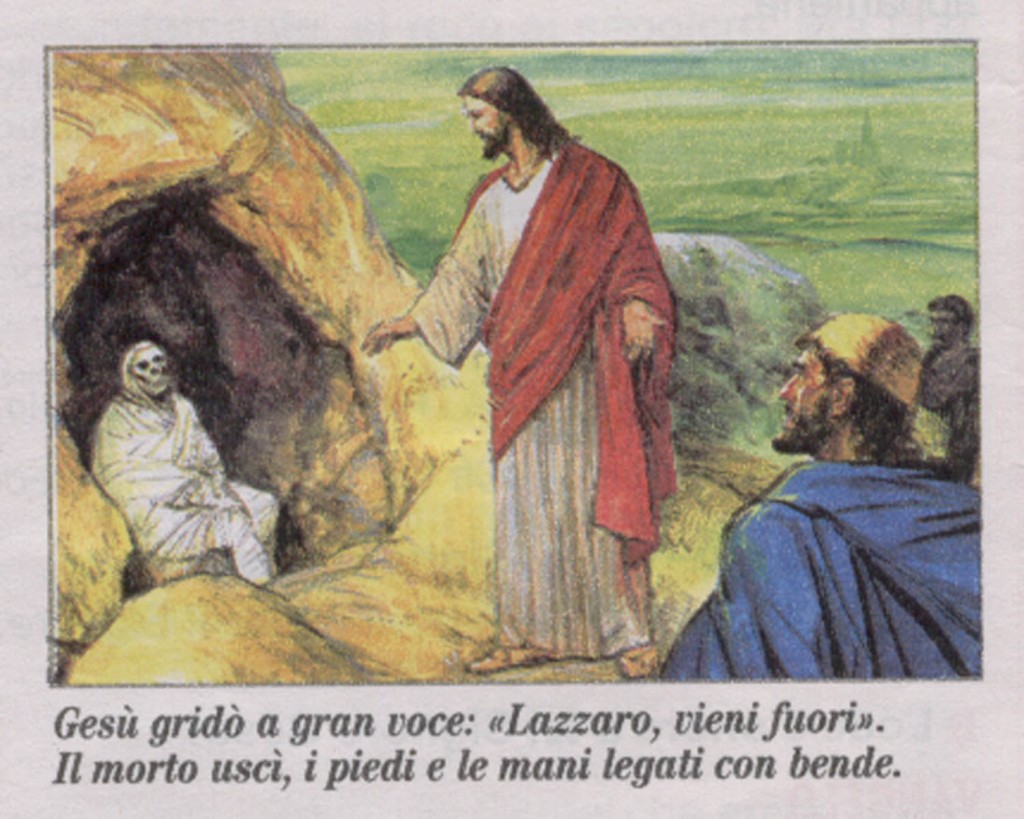 Dio onnipotente, 
concedi a noi tuoi fedeli di essere sempre inseriti come membra vive nel Cristo poiché abbiamo comuni-cato al suo corpo e al suo sangue. 
Per Cristo nostro Signore.
Amen.
DOMENICA  
DELLE PALME
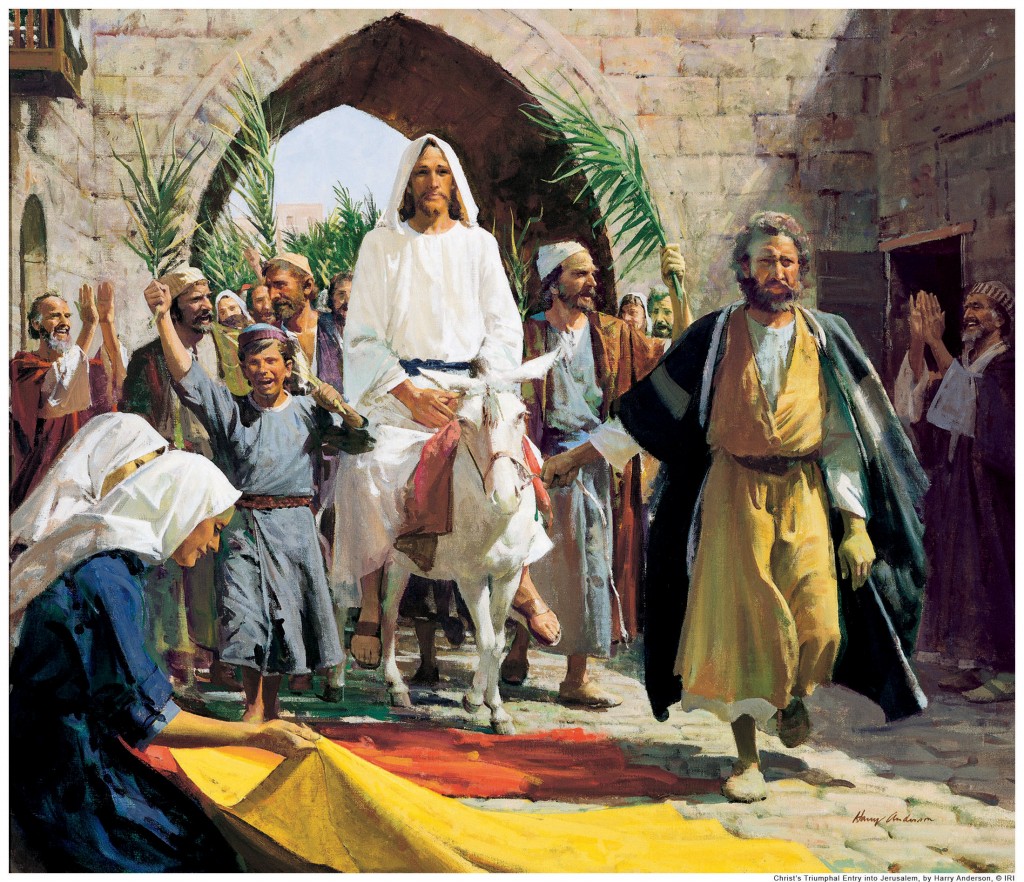 Il Signore sia con voi.
E con il tuo spirito. 

Benedici, o Signore, il tuo popolo, che attende il dono della tua misericordia, e porta a compimento i desideri che tu stesso hai posto nel suo cuore. Per Cristo nostro Signore.				  Amen.
E la benedizione di Dio onnipotente, Padre e Figlio e Spirito Santo, discenda su di voi, e con voi rimanga sempre. 	
Amen. 

Nel nome del Signore: andate in pace.
Rendiamo grazie a Dio.
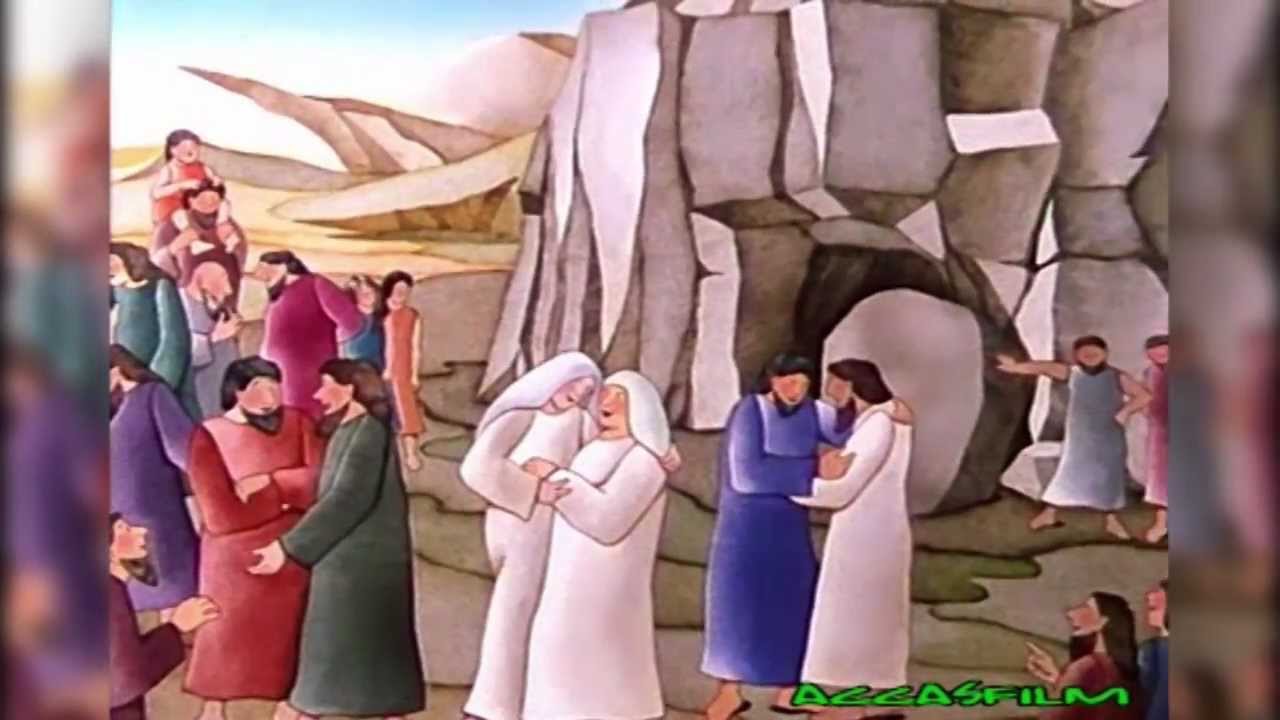 Ciao a tutti
e
buona 
domenica
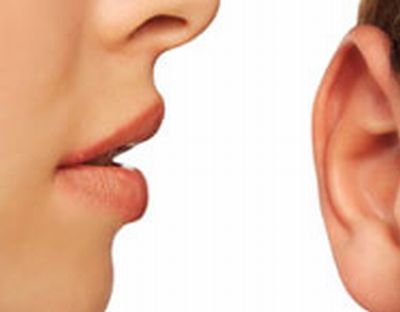 Quello che abbiamo udito
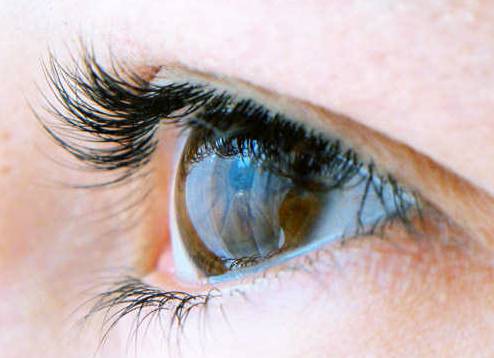 quello che abbiam veduto
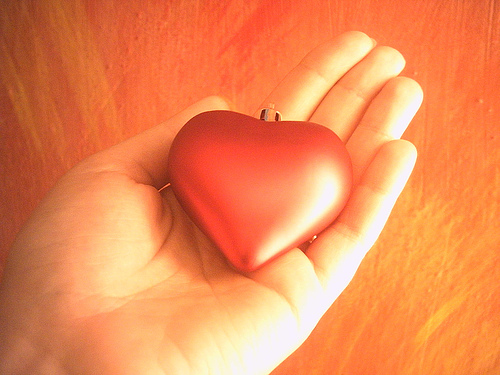 quello che abbiam toccato
dell’amore infinito l’annunciamo a voi.
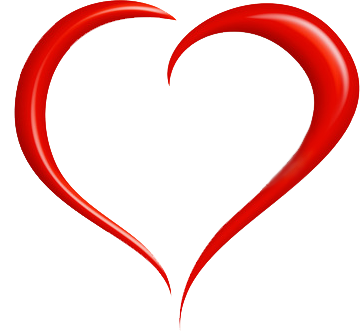 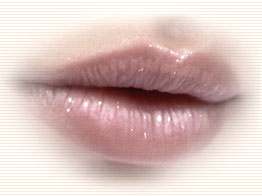 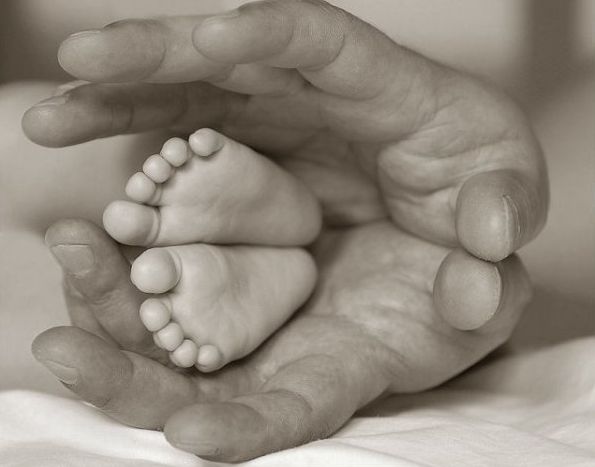 Grandi cose
ha fatto il Signore!
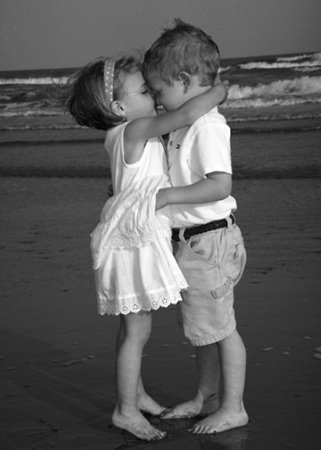 Del suo amore vogliamo parlare:
Dio Padre
il suo Figlio ha donato
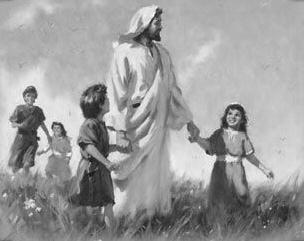 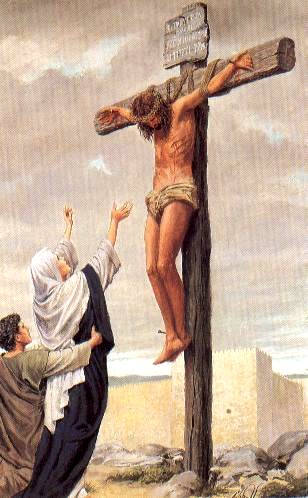 sulla croce l’abbiamo veduto.
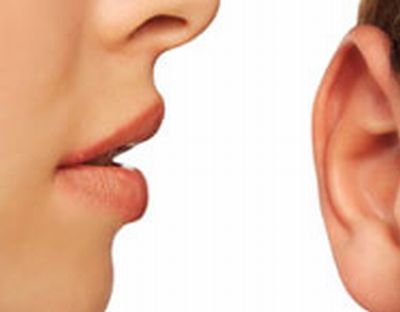 Quello che abbiamo udito
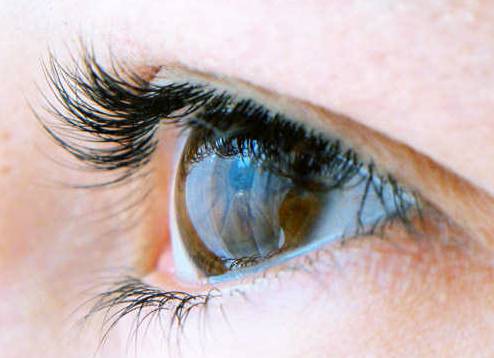 quello che abbiam veduto
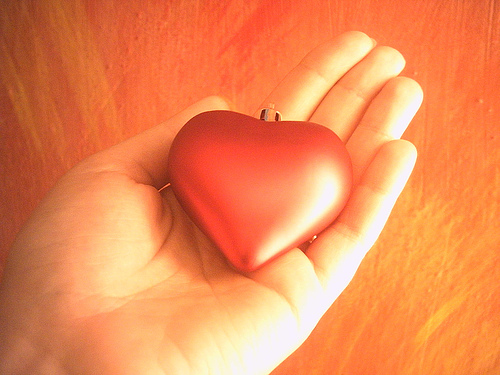 quello che abbiam toccato
dell’amore infinito l’annunciamo a voi.
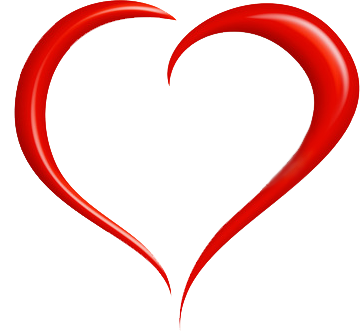 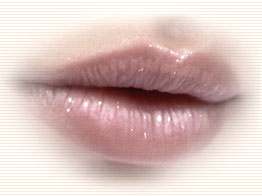